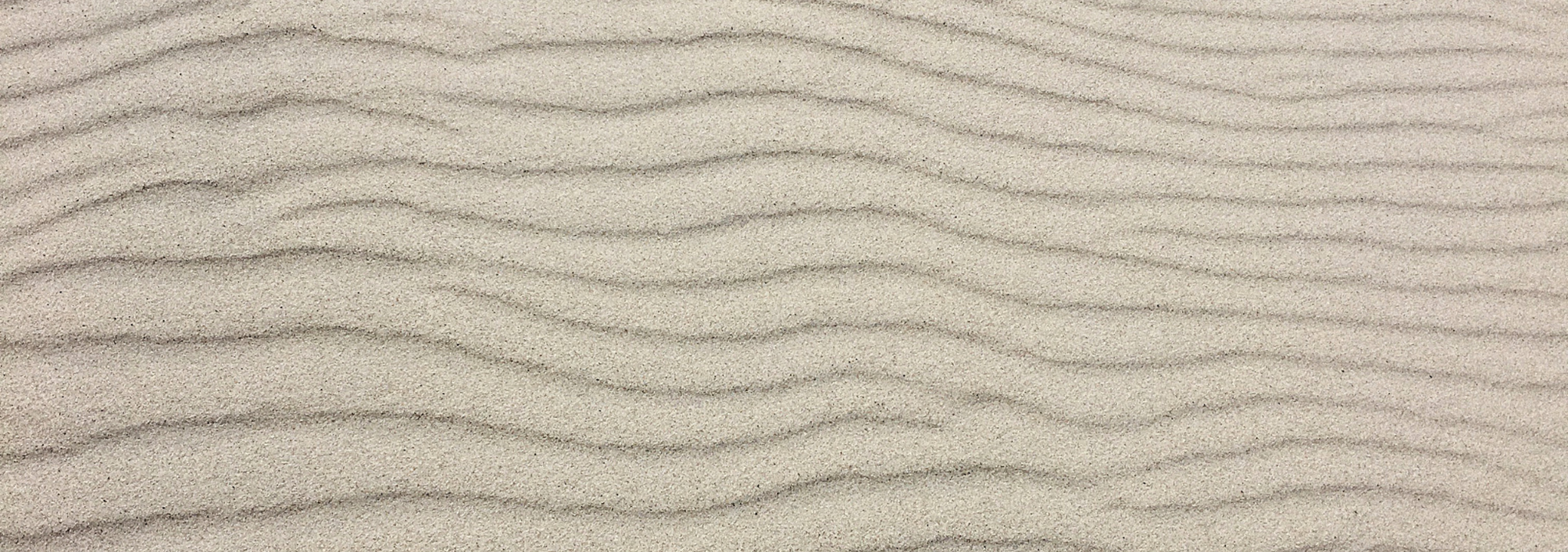 AESTHETIC MINIMALIST
Background Slides
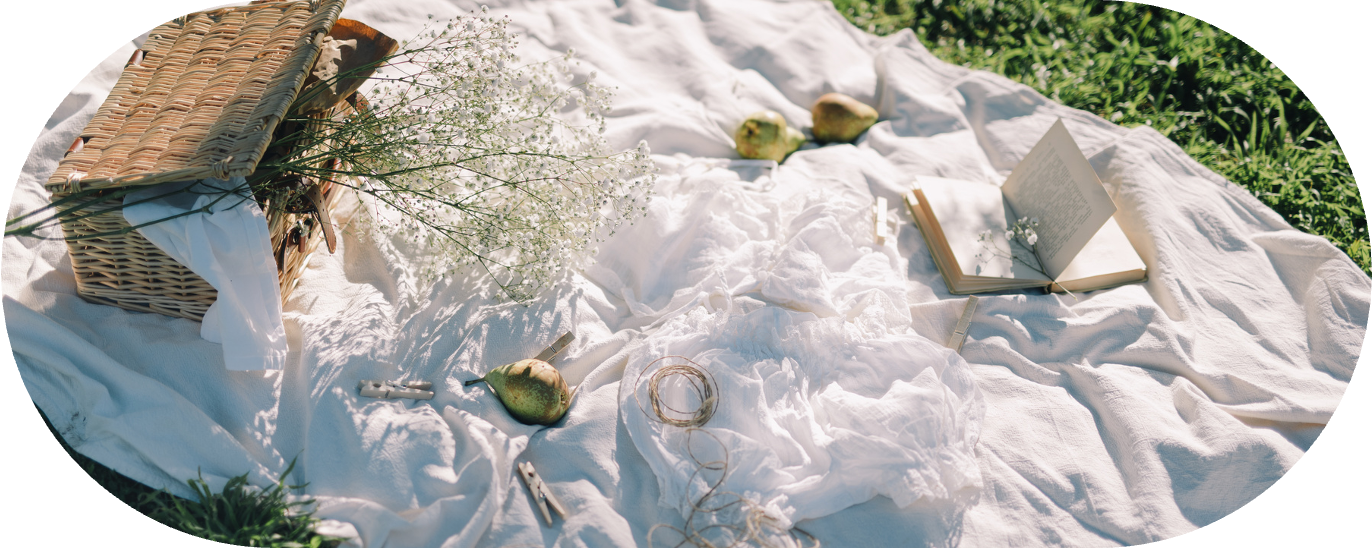 TABLE OF CONTENTS
Introduction
01
About Us
02
Research
03
Chapter Title
04
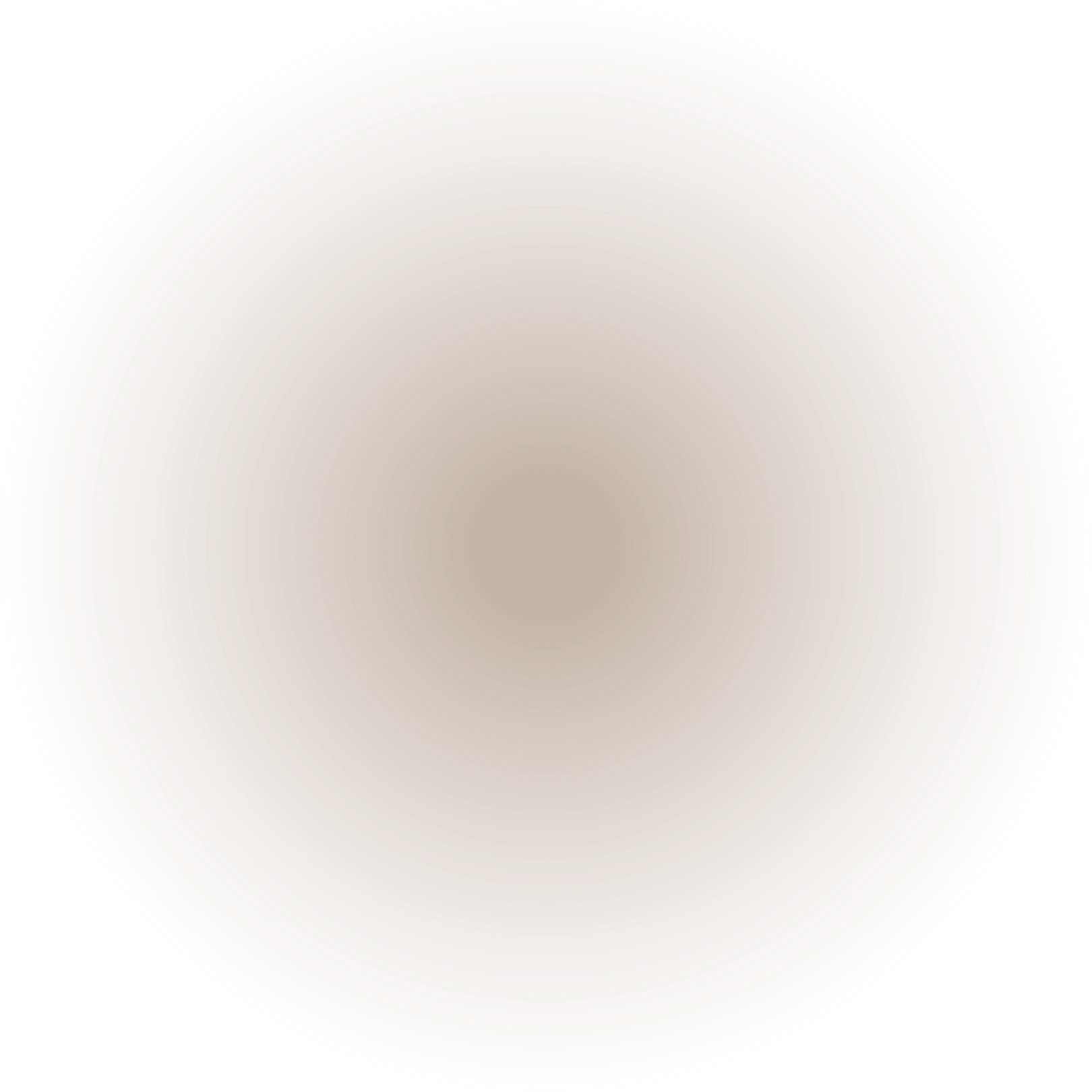 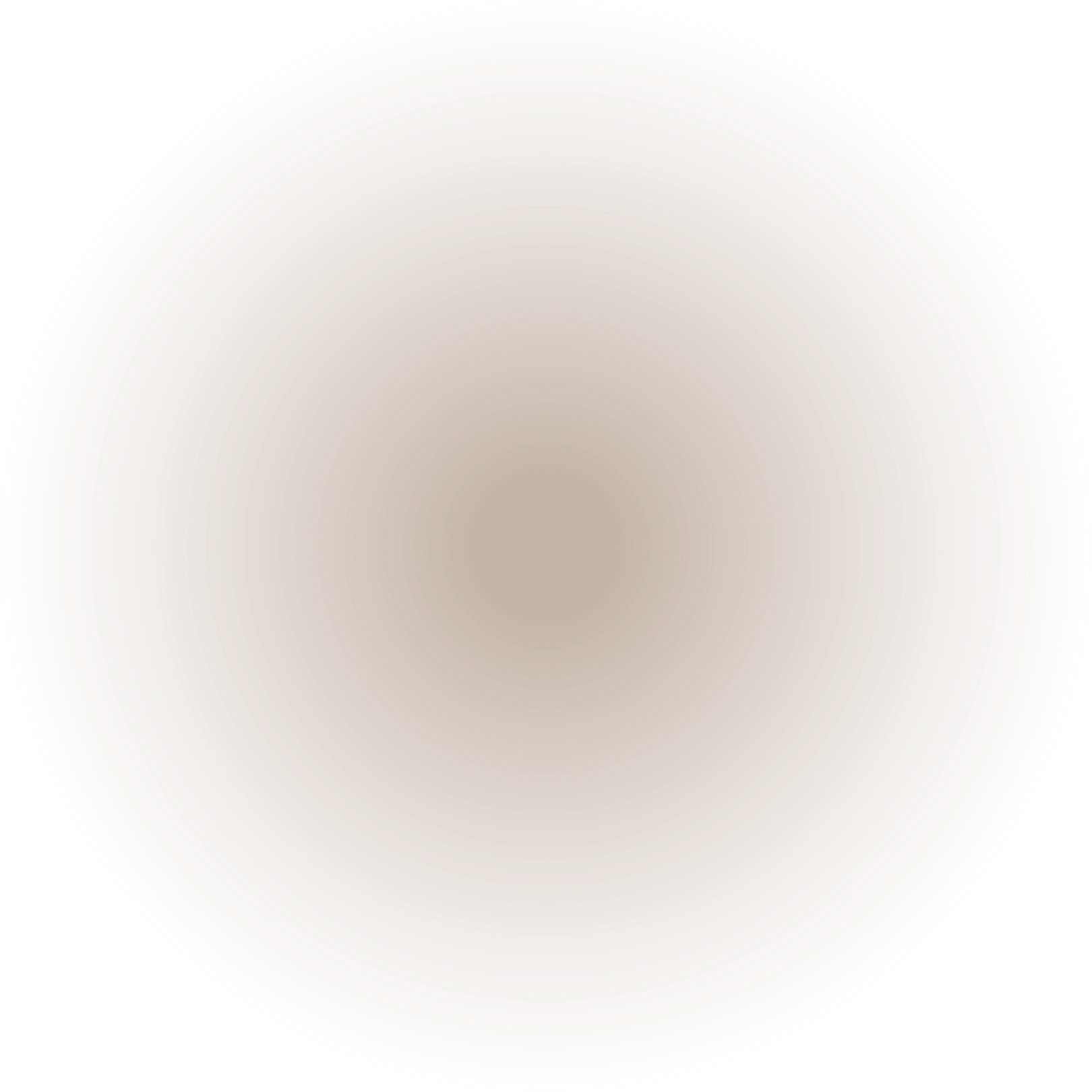 INTRODUCTION
WELCOME TO PRESENTATION
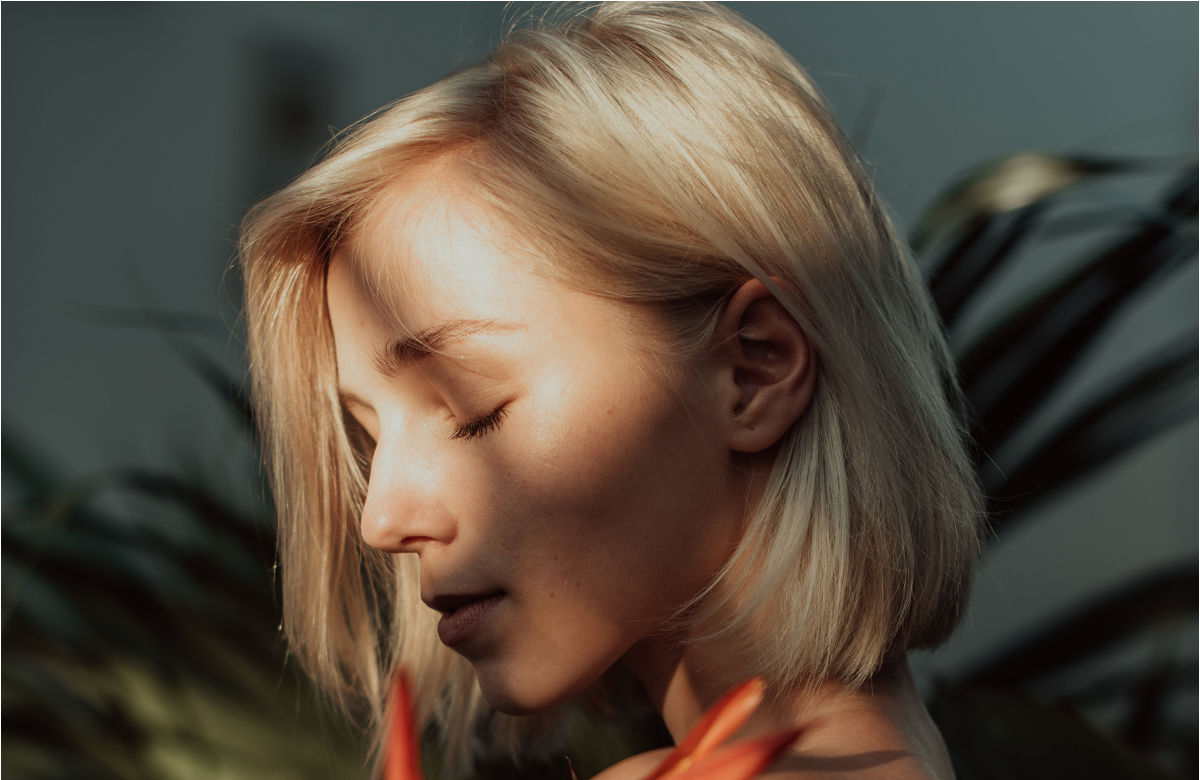 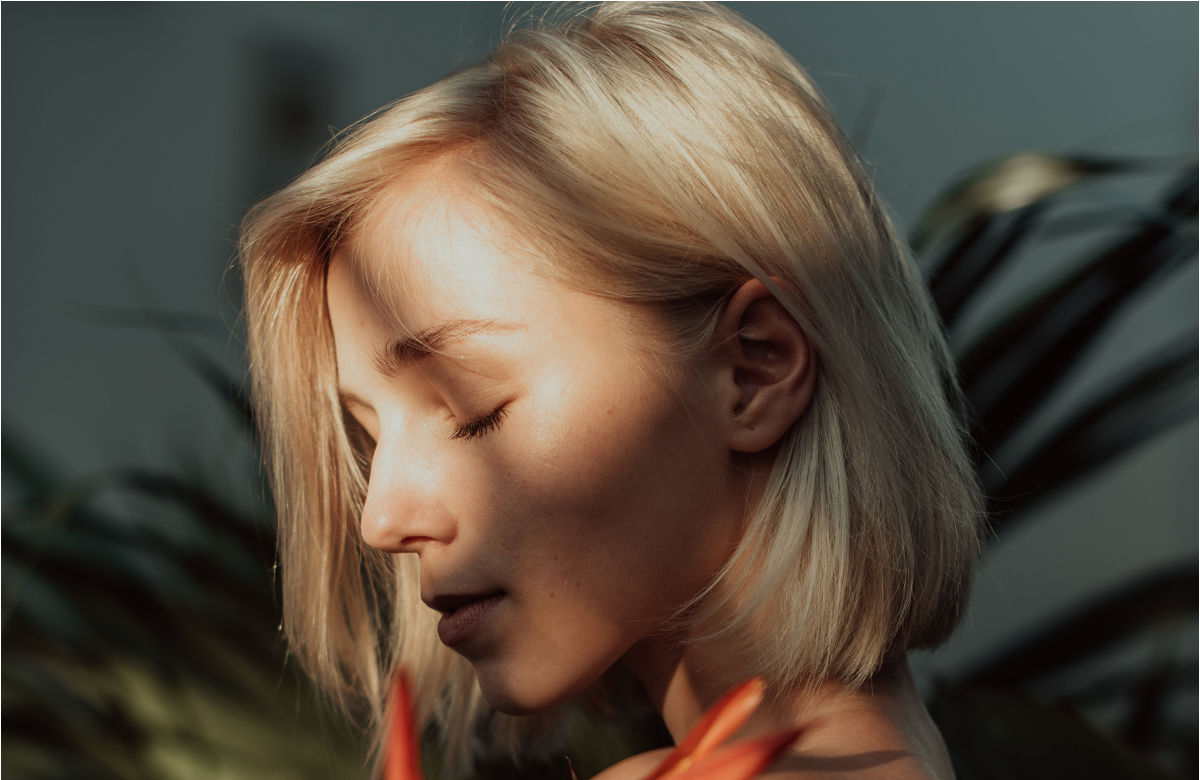 I'm Rain, and I'll be sharing with you my beautiful ideas. Follow me at @reallygreatsite to learn more. Lorem ipsum dolor sit amet, consectetur adipiscing elit, sed do eiusmod tempor incididunt ut labore et dolore magna aliqua. Orci nulla pellentesque dignissim enim sit. Urna neque viverra justo nec. Habitant morbi tristique senectus et netus et malesuada fames. Imperdiet nulla malesuada pellentesque elit eget gravida cum sociis.
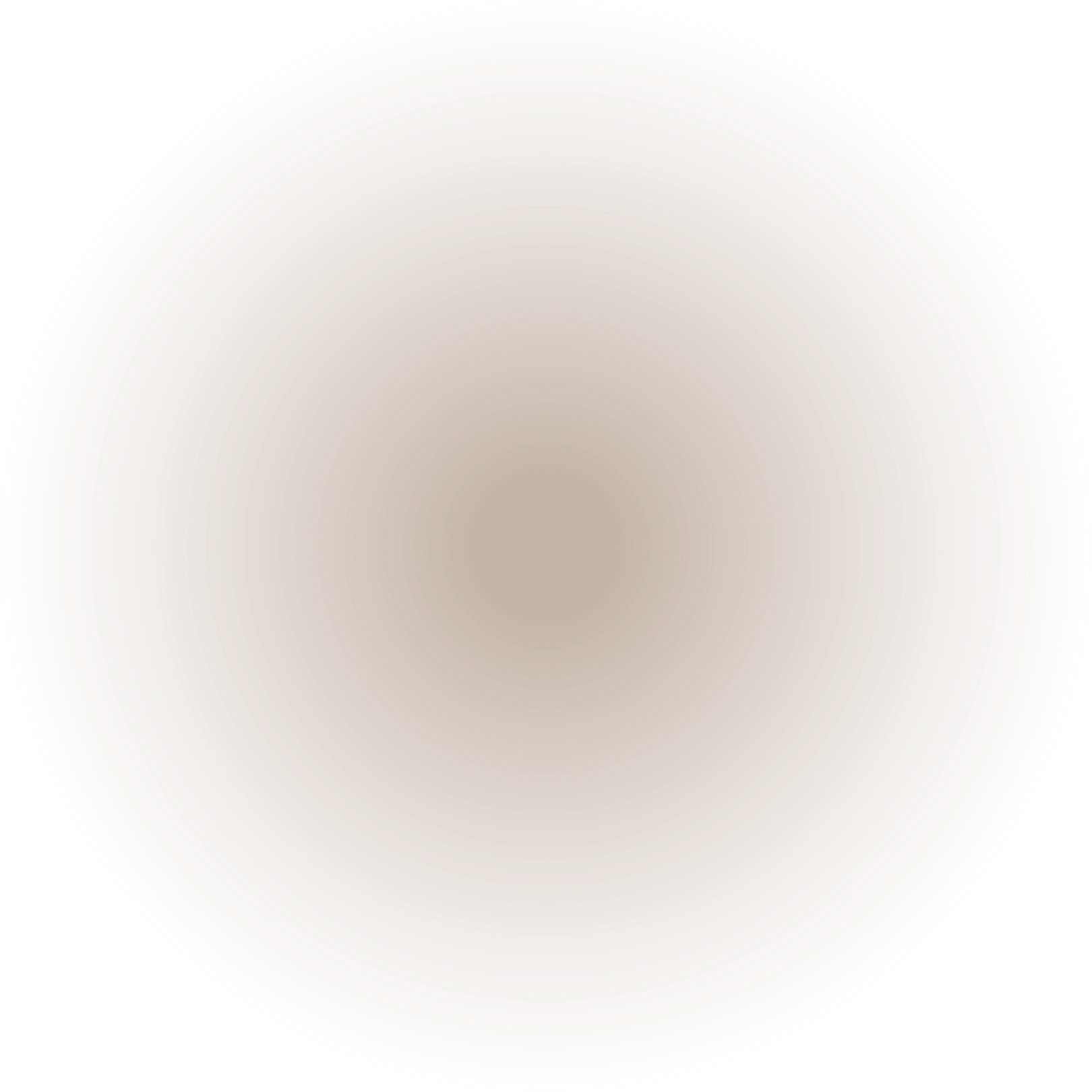 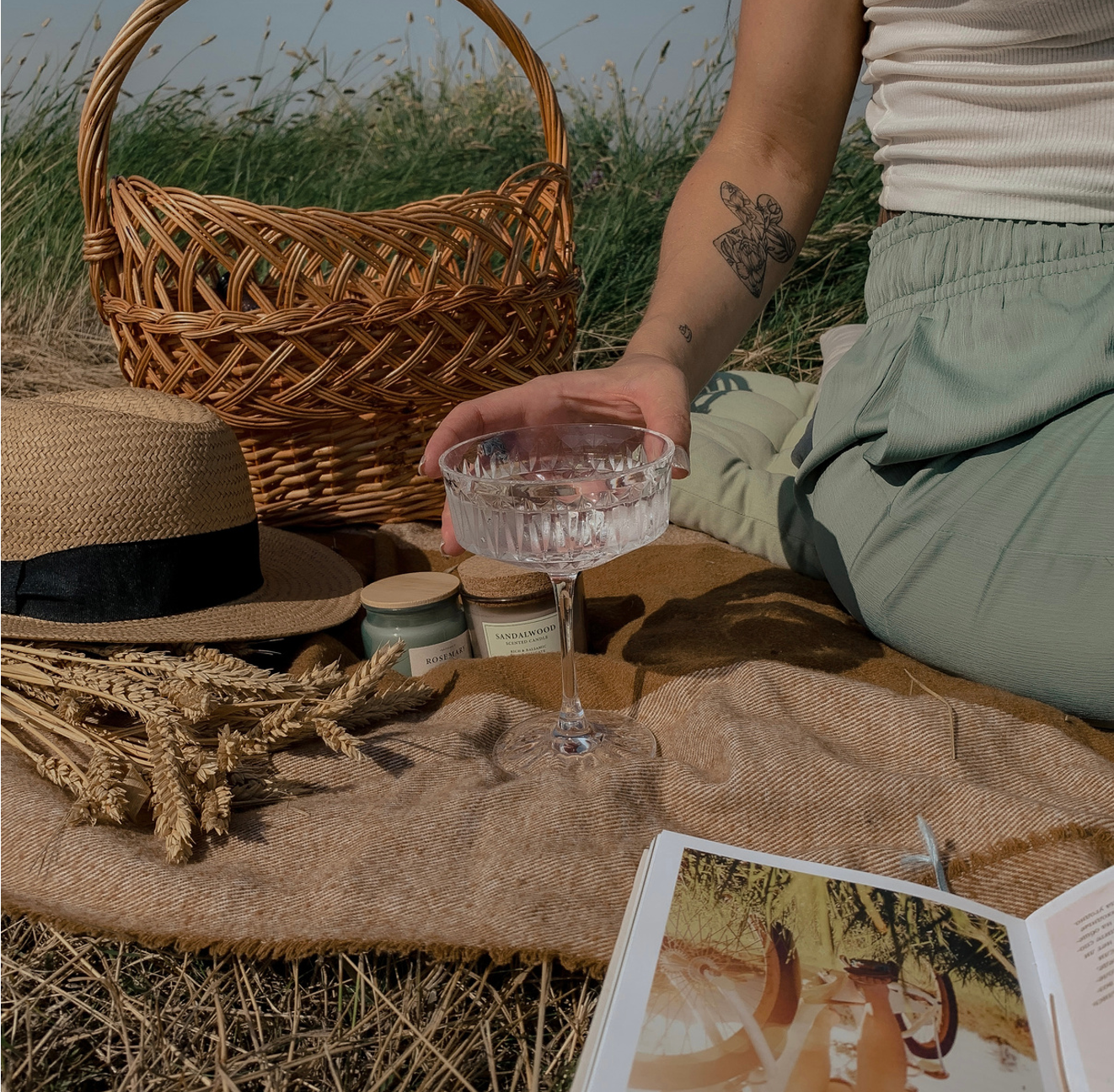 OUR COMPANY
Elaborate on what you want to discuss. 
Lorem ipsum dolor sit amet, consectetur adipiscing elit, sed do eiusmod tempor incididunt ut labore et dolore magna aliqua. Orci nulla pellentesque dignissim enim sit. Urna neque viverra justo nec. Habitant morbi tristique senectus et netus et malesuada fames. Imperdiet nulla malesuada pellentesque elit eget gravida cum sociis. Pretium viverra suspendisse potenti nullam ac tortor vitae. Praesent semper feugiat nibh sed pulvinar proin. In nibh mauris cursus mattis molestie a iaculis. Consequat nisl vel pretium lectus quam. Pellentesque adipiscing commodo elit at imperdiet dui accumsan sit. Dolor sit amet consectetur adipiscing. Eget lorem dolor sed viverra ipsum nunc. Netus et malesuada fames ac turpis egestas.
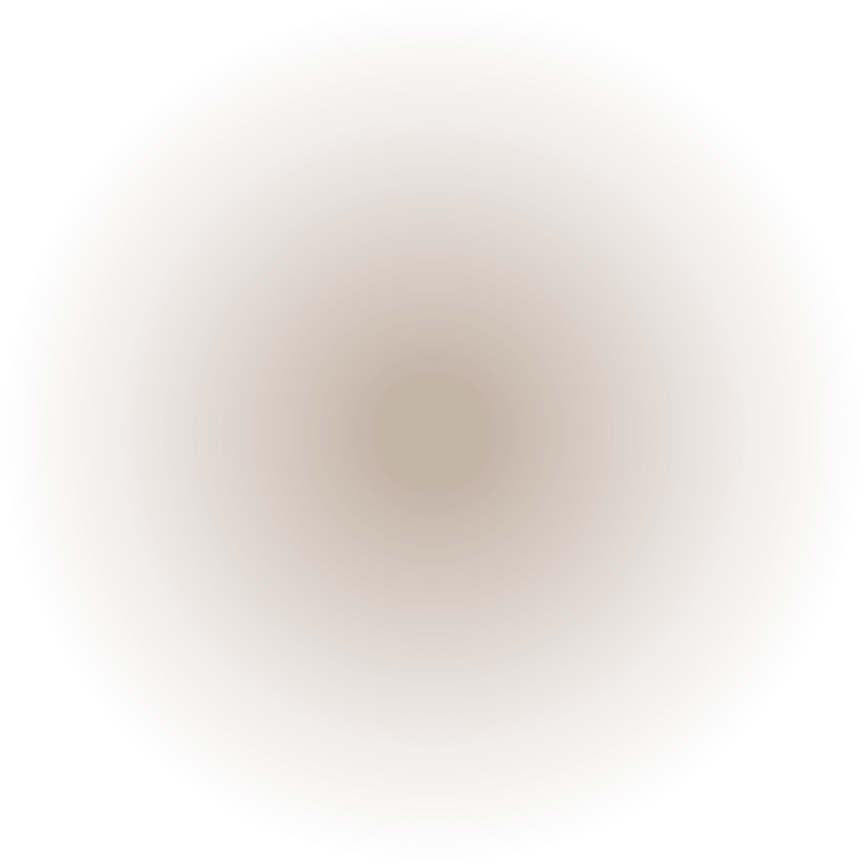 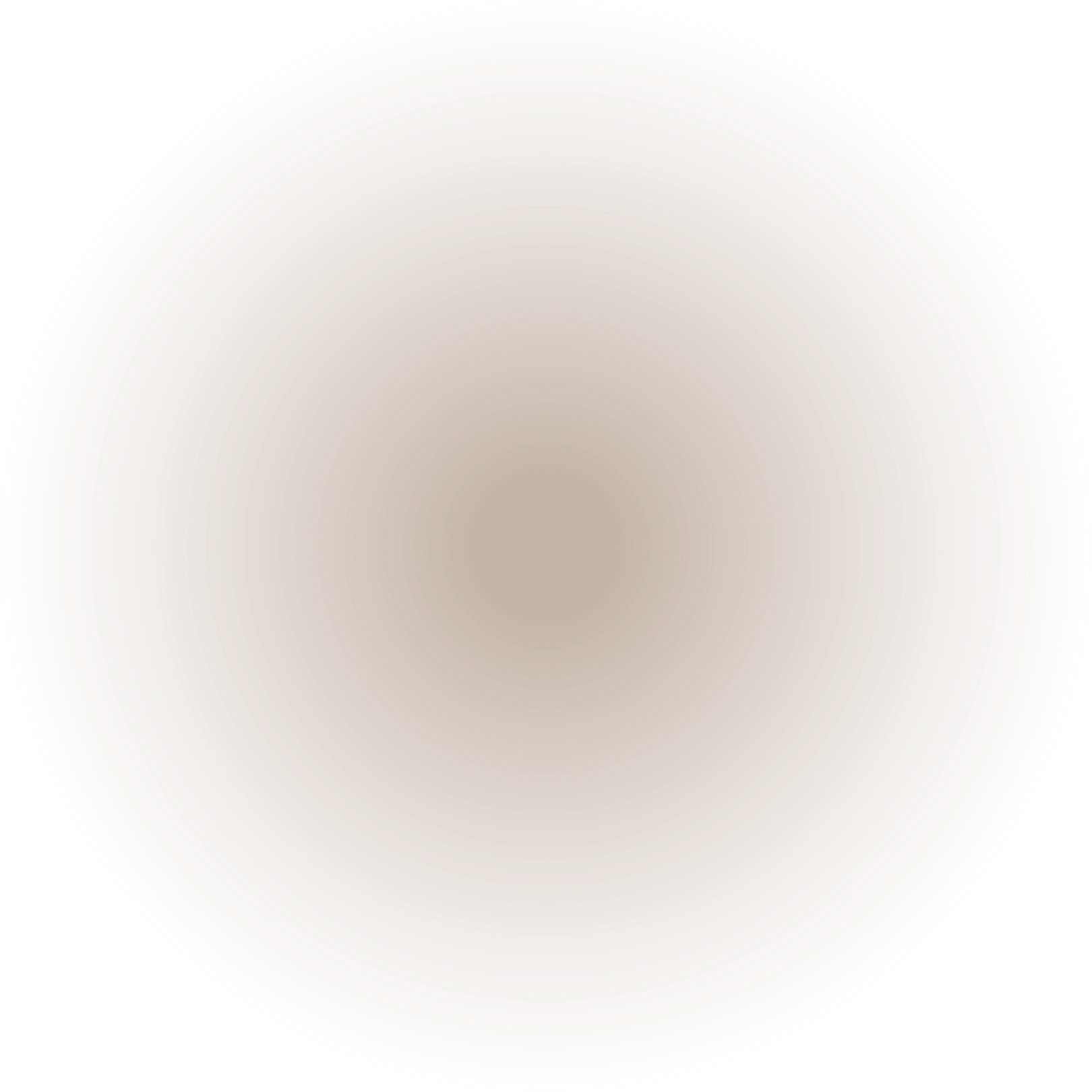 ABOUT US
ADD A MAIN POINT
ADD A MAIN POINT
ADD A MAIN POINT
Briefly elaborate on what you want to discuss.
Briefly elaborate on what you want to discuss.
Briefly elaborate on what you want to discuss.
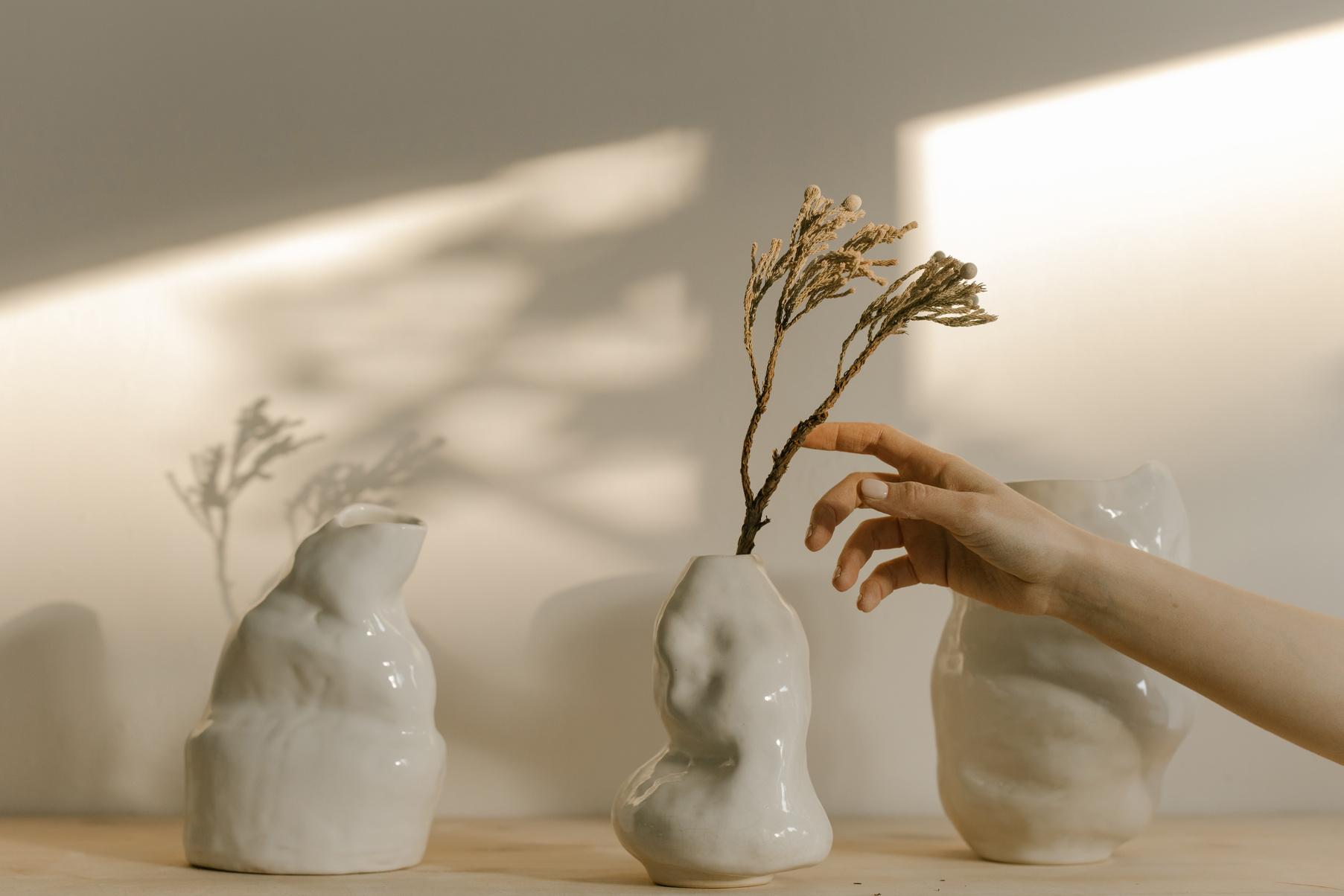 TOPICS
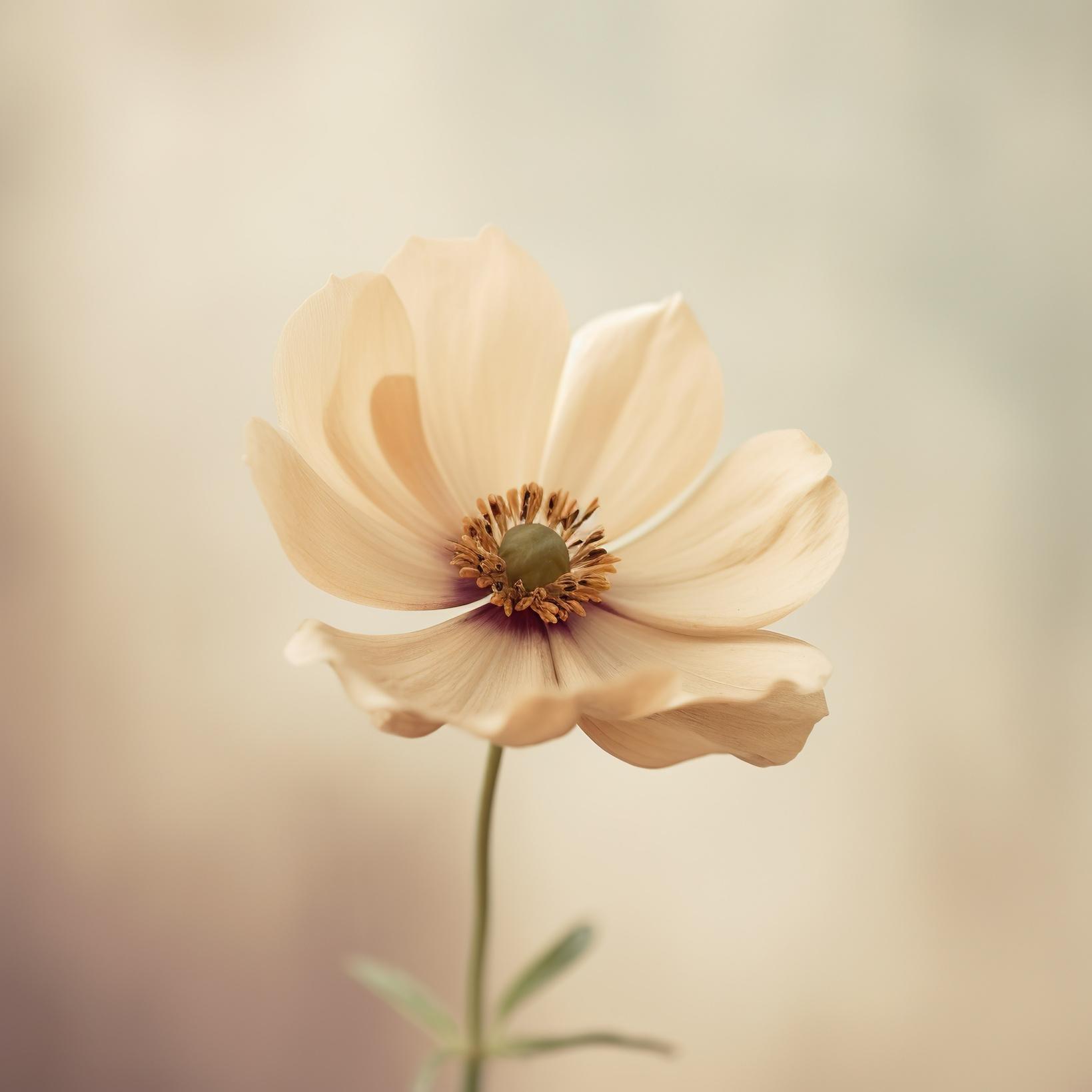 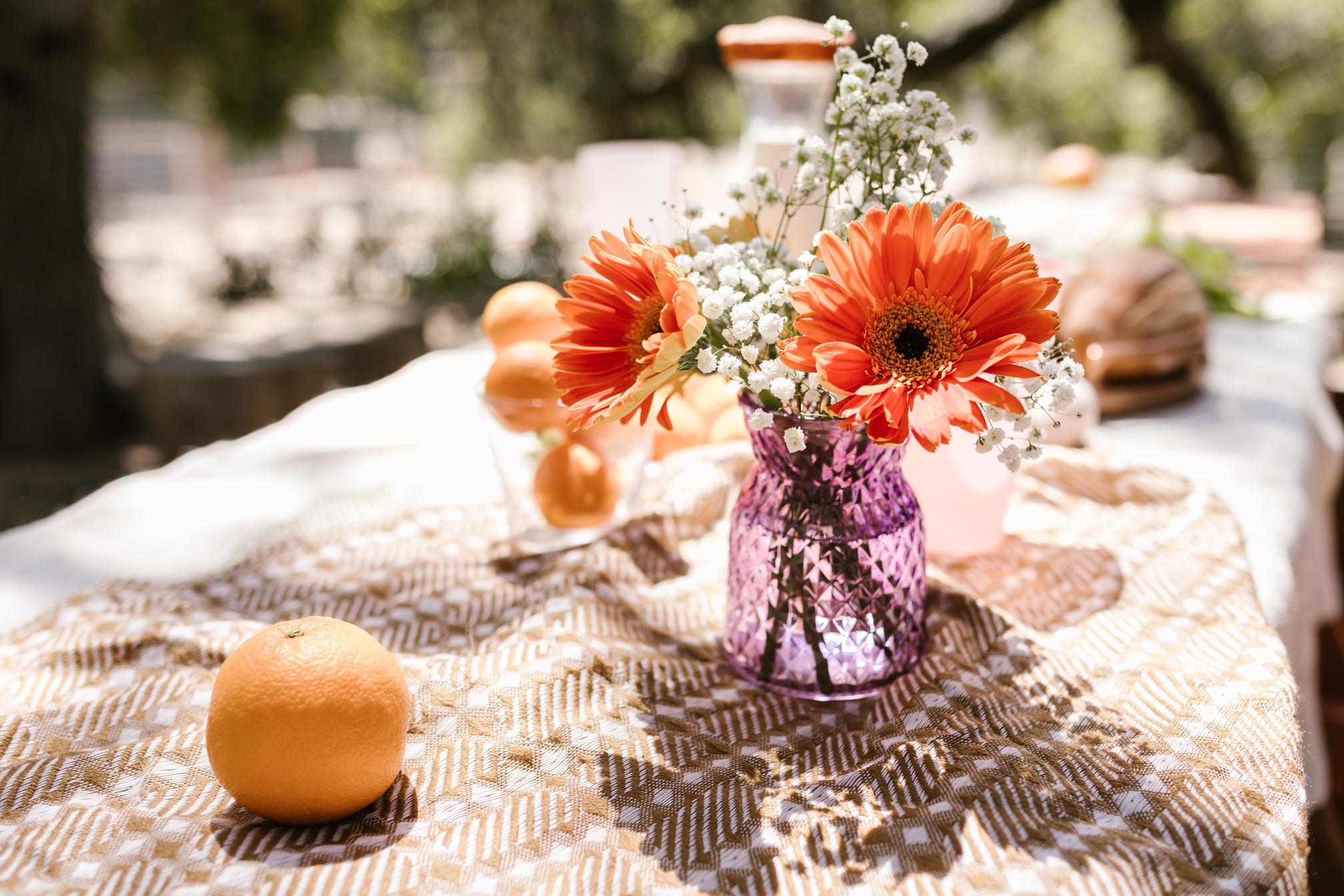 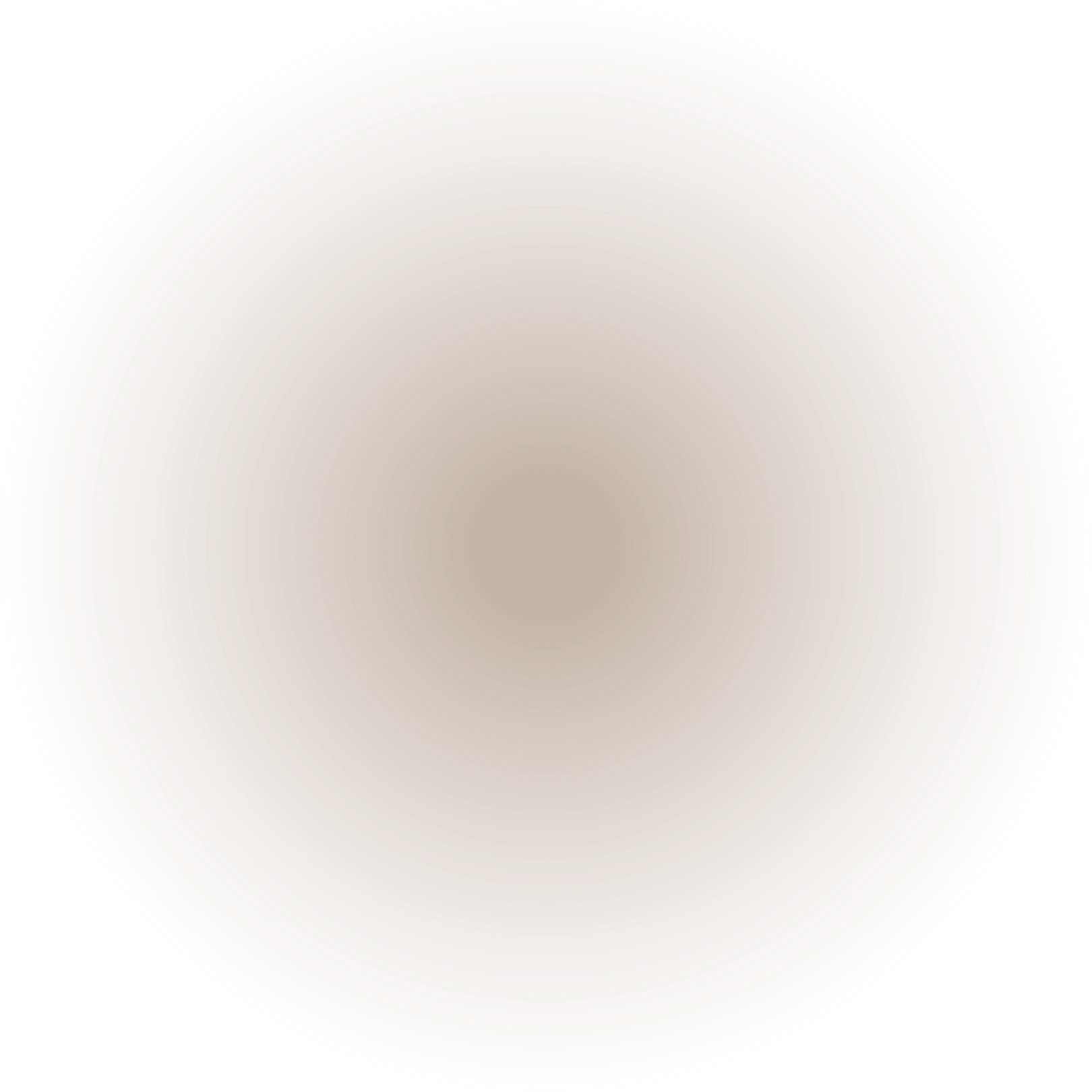 Elaborate on your topic here. Lorem ipsum dolor sit amet, consectetur adipiscing elit, sed do eiusmod tempor incididunt ut labore et dolore magna aliqua. Ut enim ad minim veniam, quis nostrud exercitation ullamco laboris nisi ut aliquip ex ea commodo consequat. Duis aute irure dolor in reprehenderit in voluptate velit esse cillum dolore eu fugiat nulla pariatur. Excepteur sint occaecat cupidatat non proident, sunt in culpa qui officia deserunt mollit anim id est laborum.
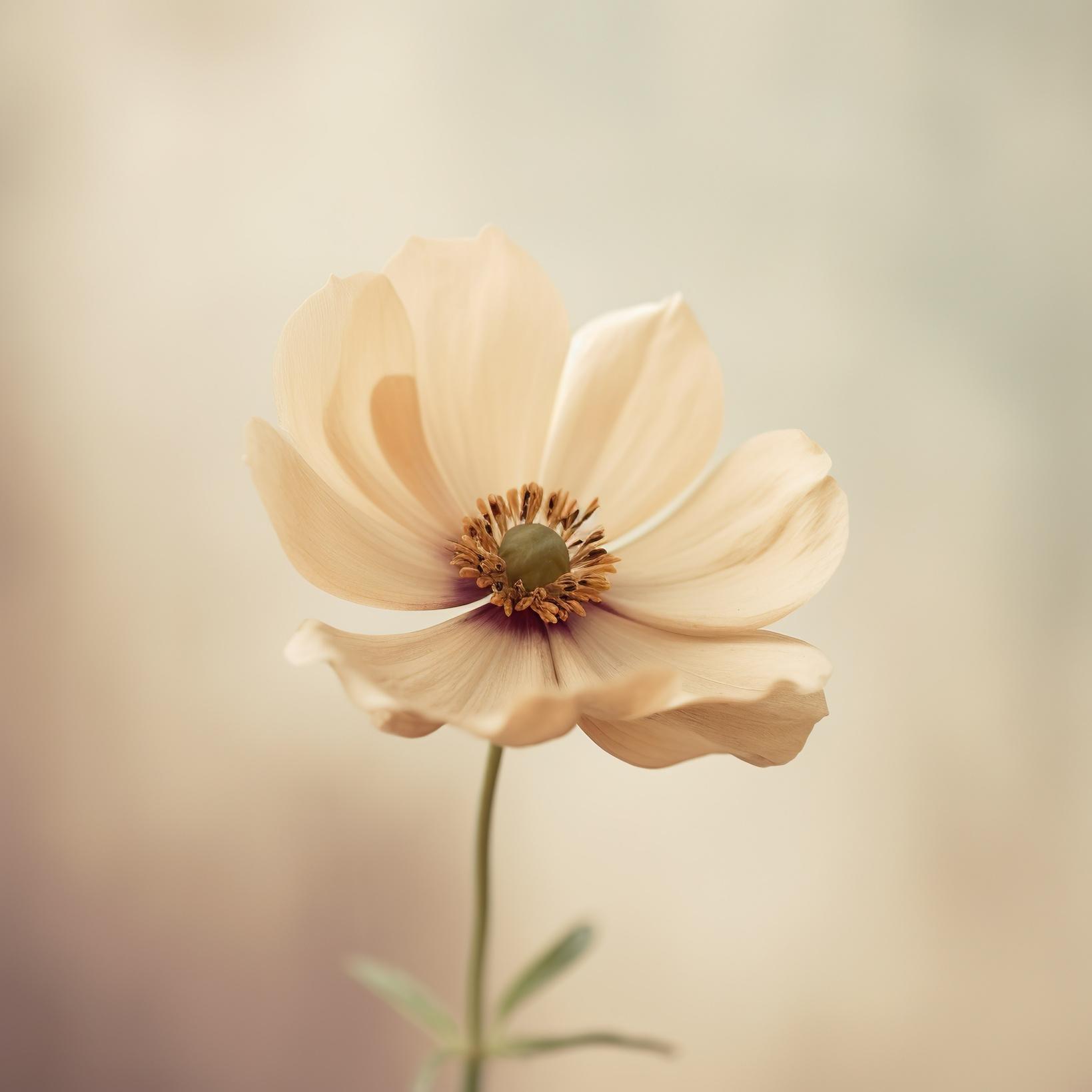 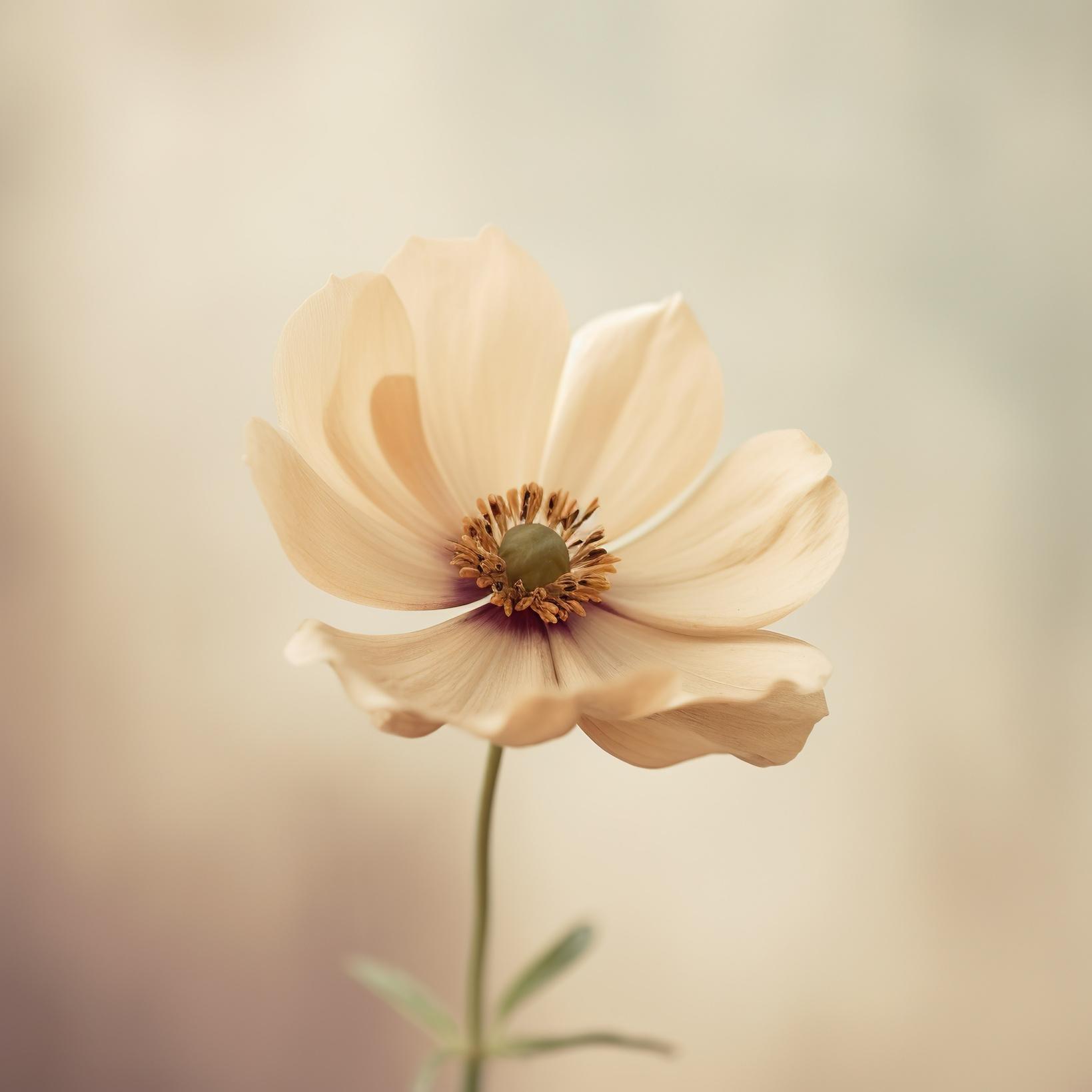 TOPIC 1
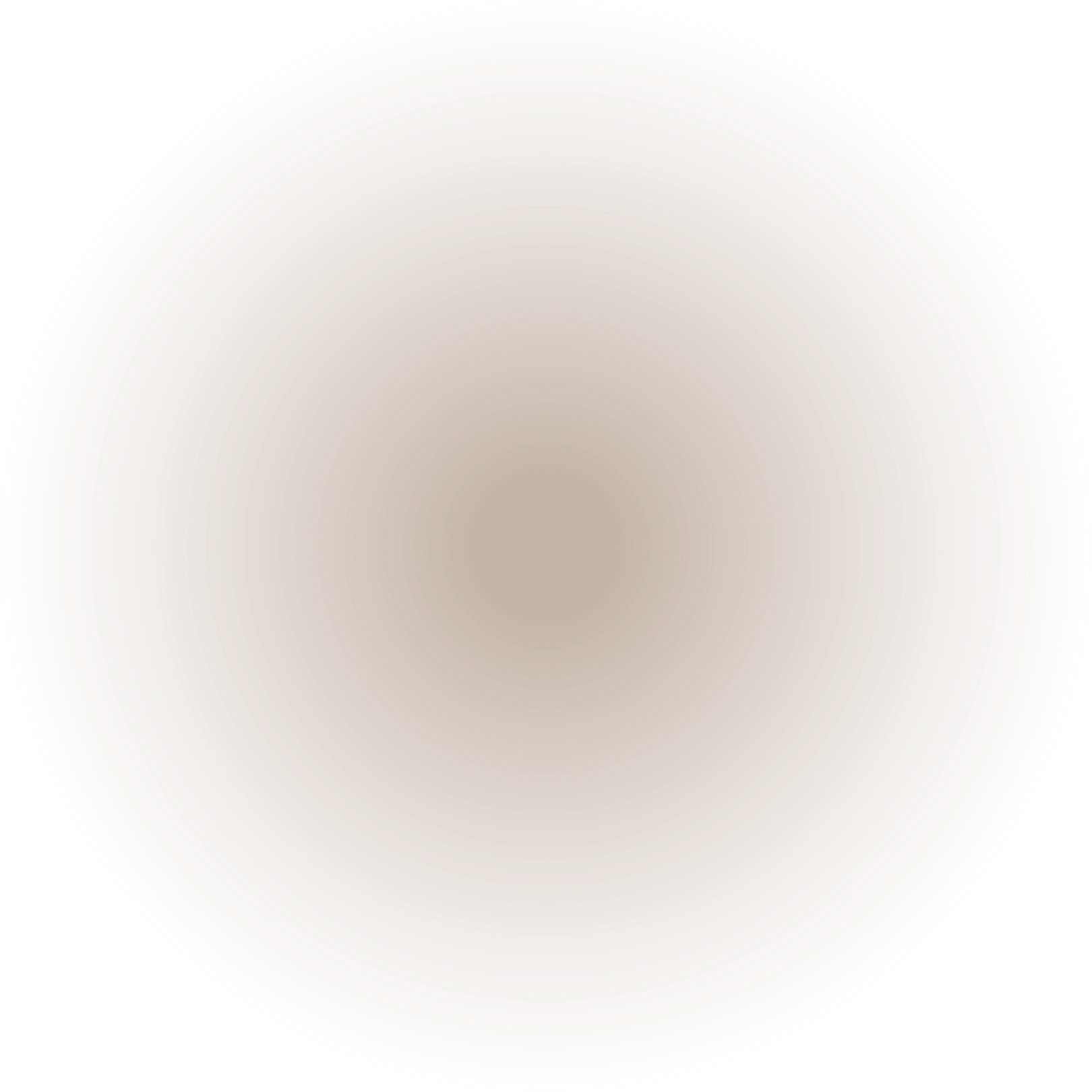 Elaborate on your topic here. Lorem ipsum dolor sit amet, consectetur adipiscing elit, sed do eiusmod tempor incididunt ut labore et dolore magna aliqua. Ut enim ad minim veniam, quis nostrud exercitation ullamco laboris nisi ut aliquip ex ea commodo consequat. Duis aute irure dolor in reprehenderit in voluptate velit esse cillum dolore eu fugiat nulla pariatur. Excepteur sint occaecat cupidatat non proident, sunt in culpa qui officia deserunt mollit anim id est laborum.
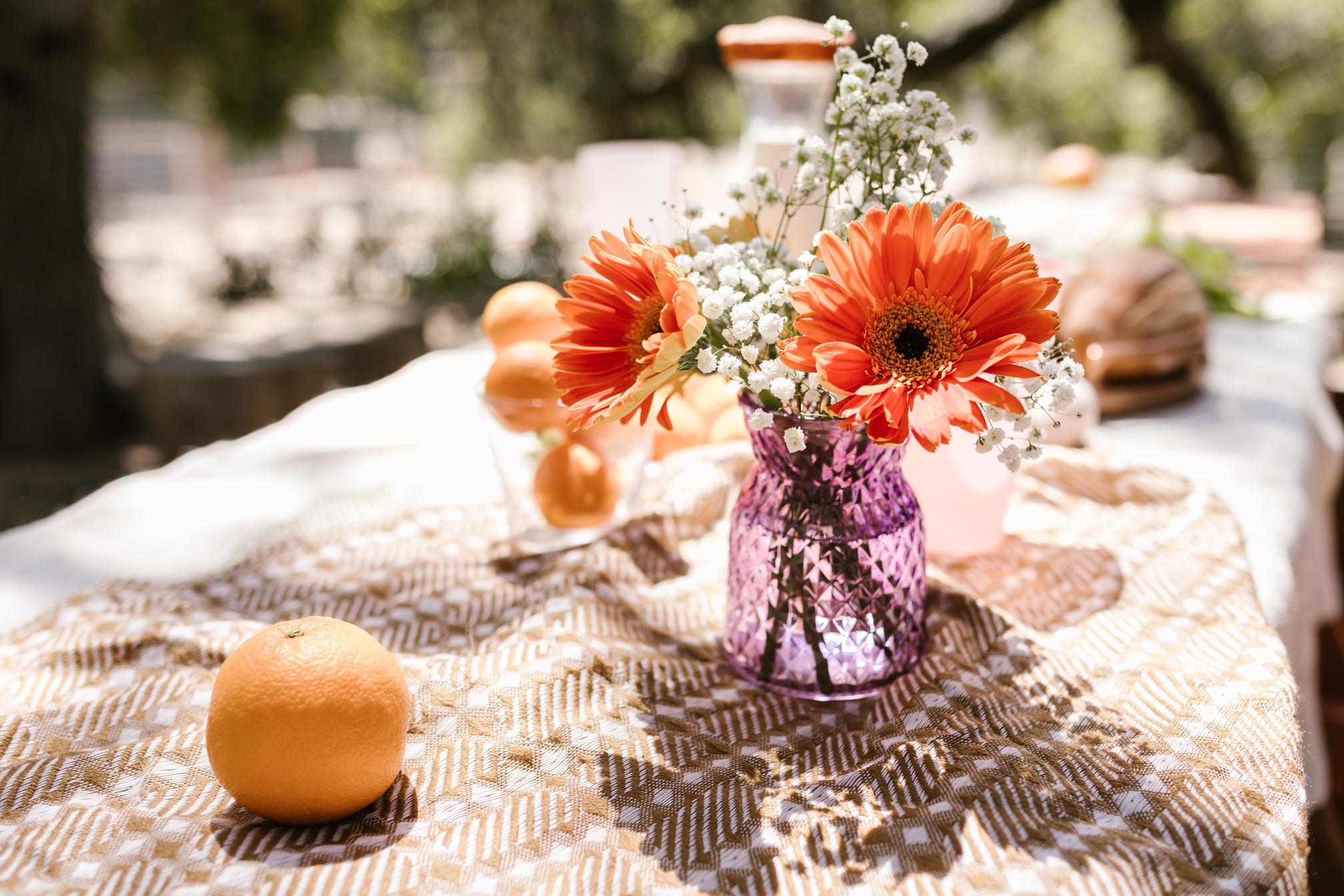 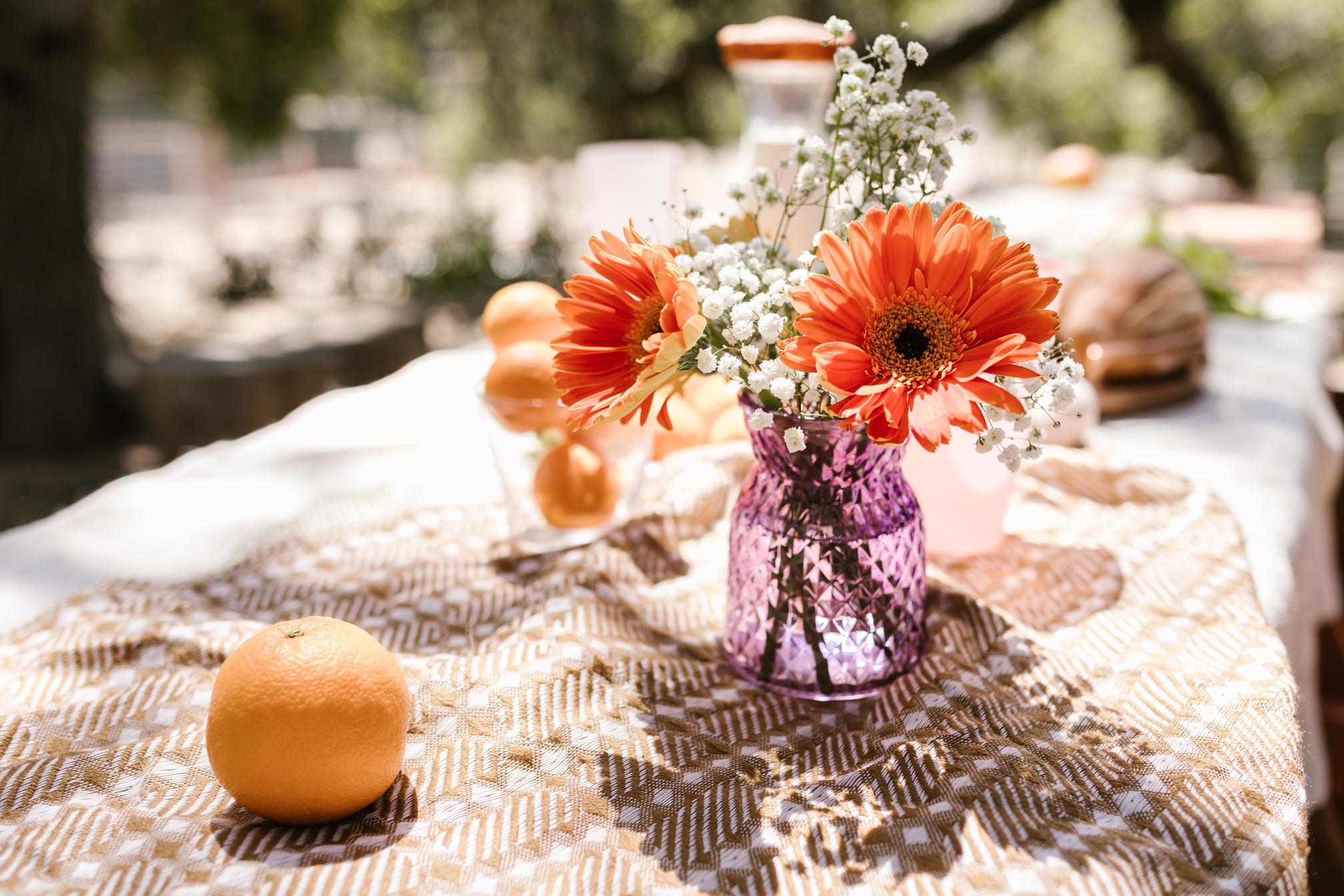 TOPIC 2
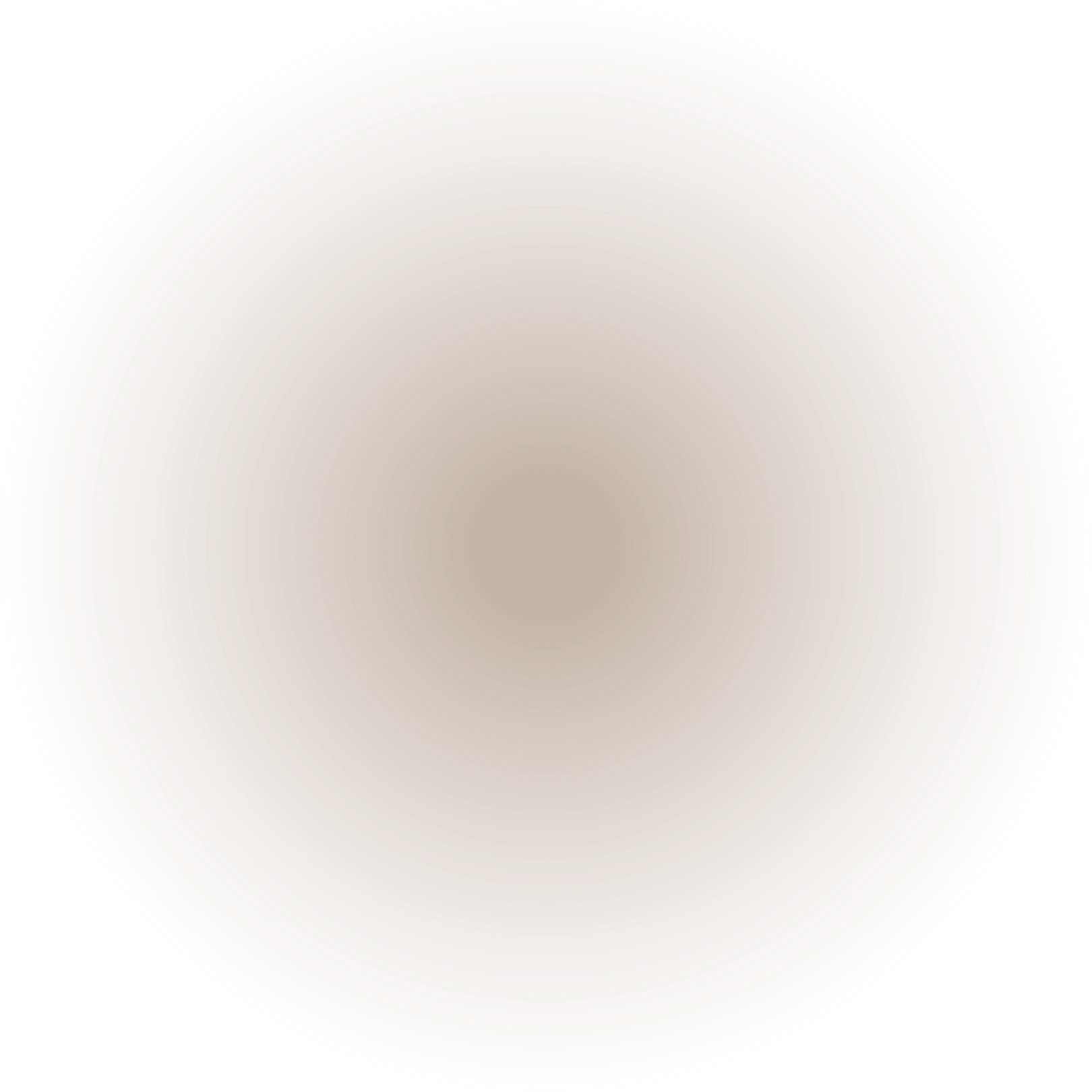 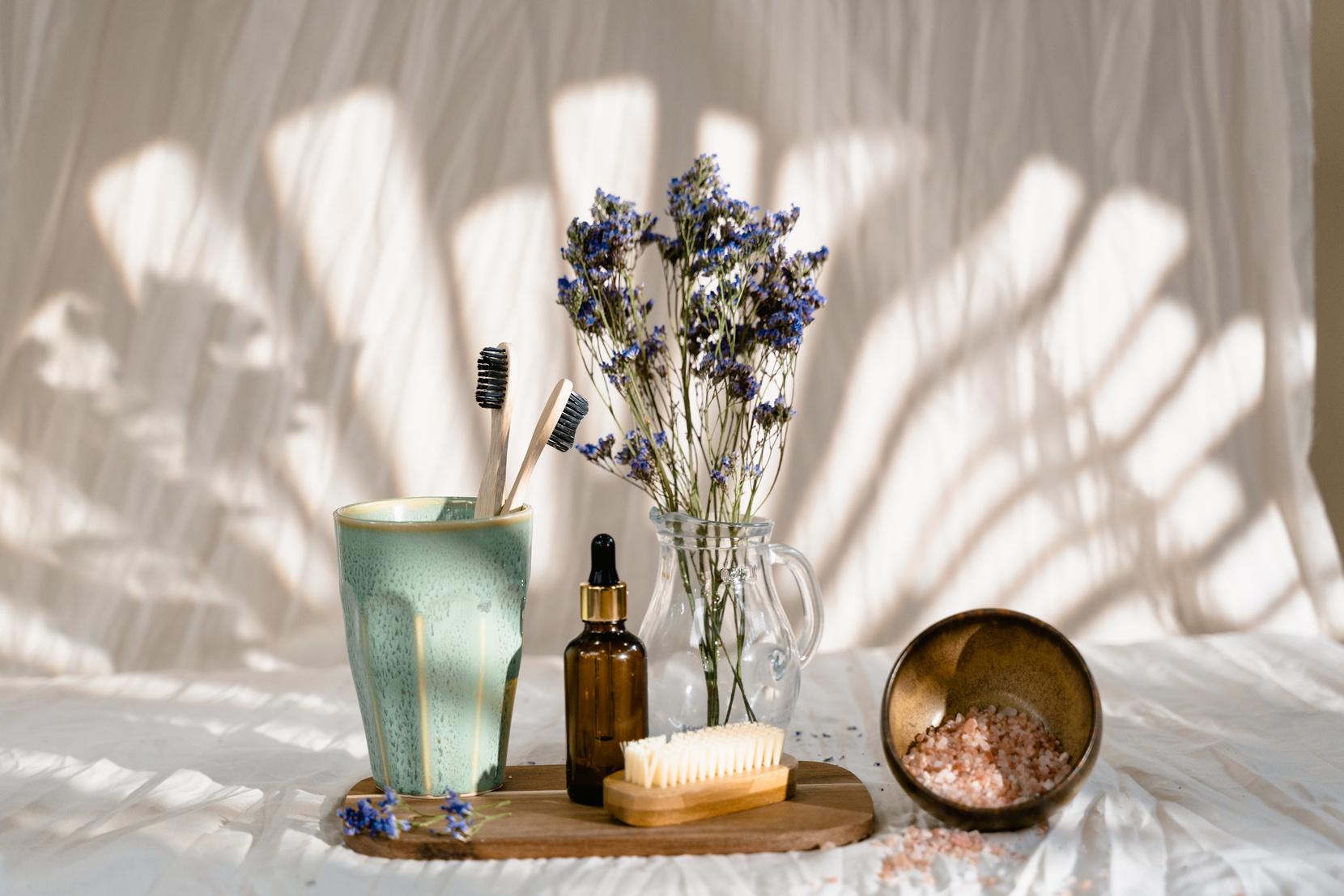 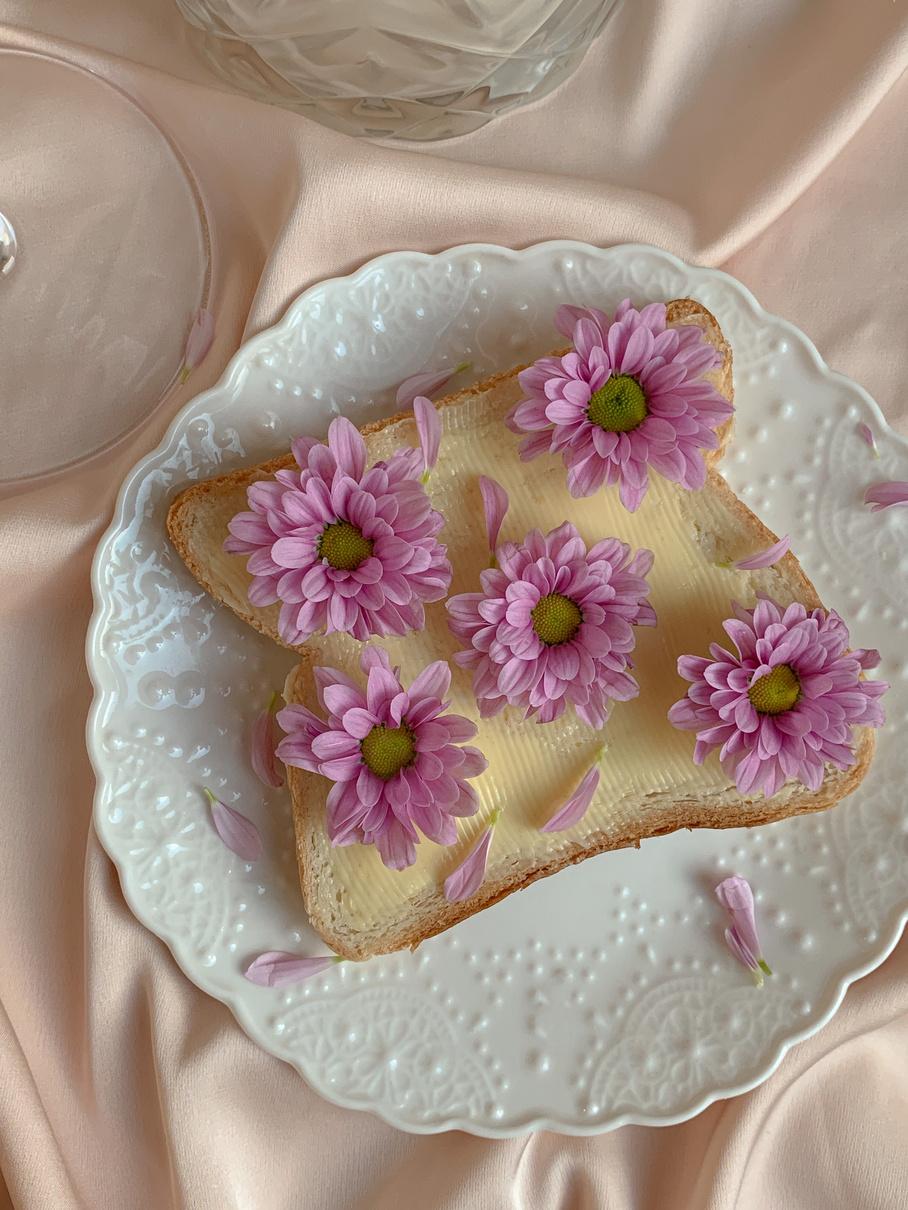 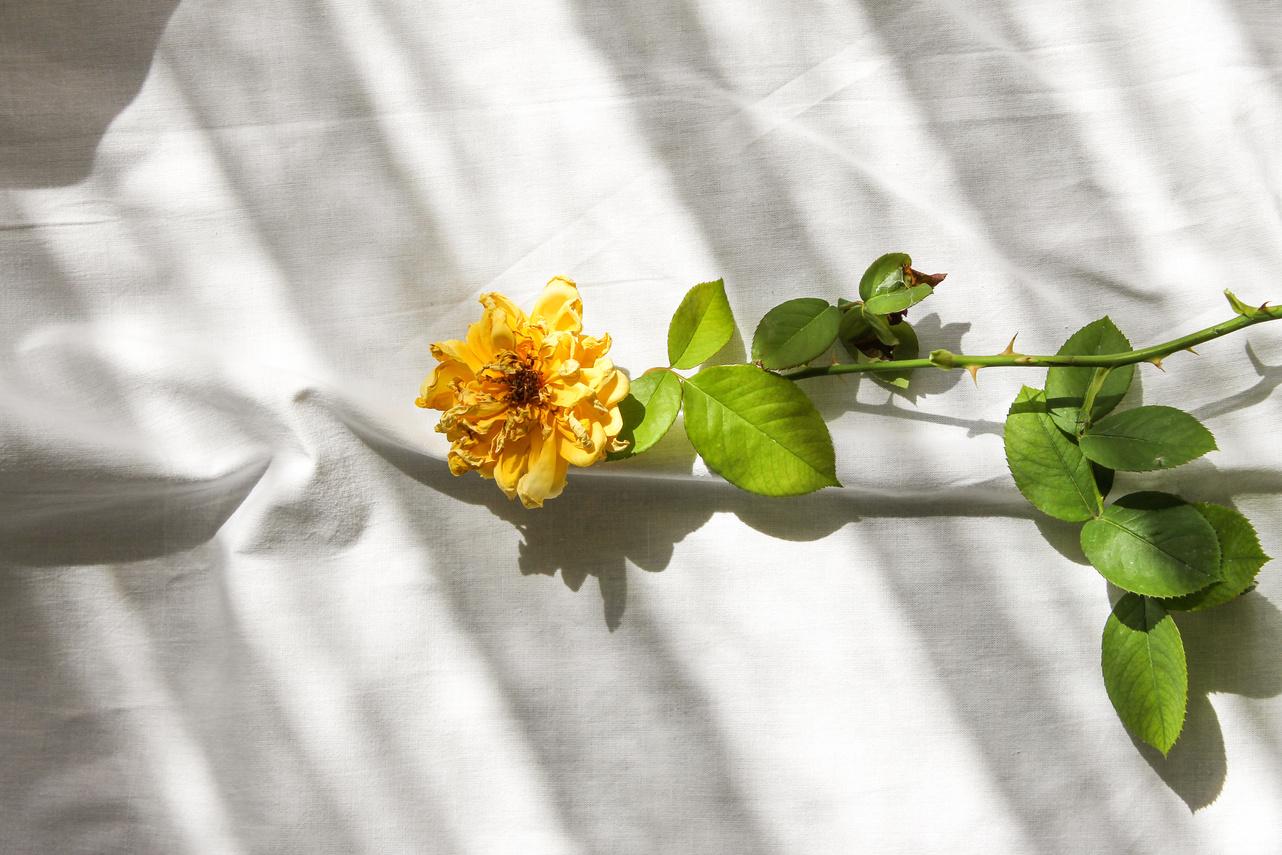 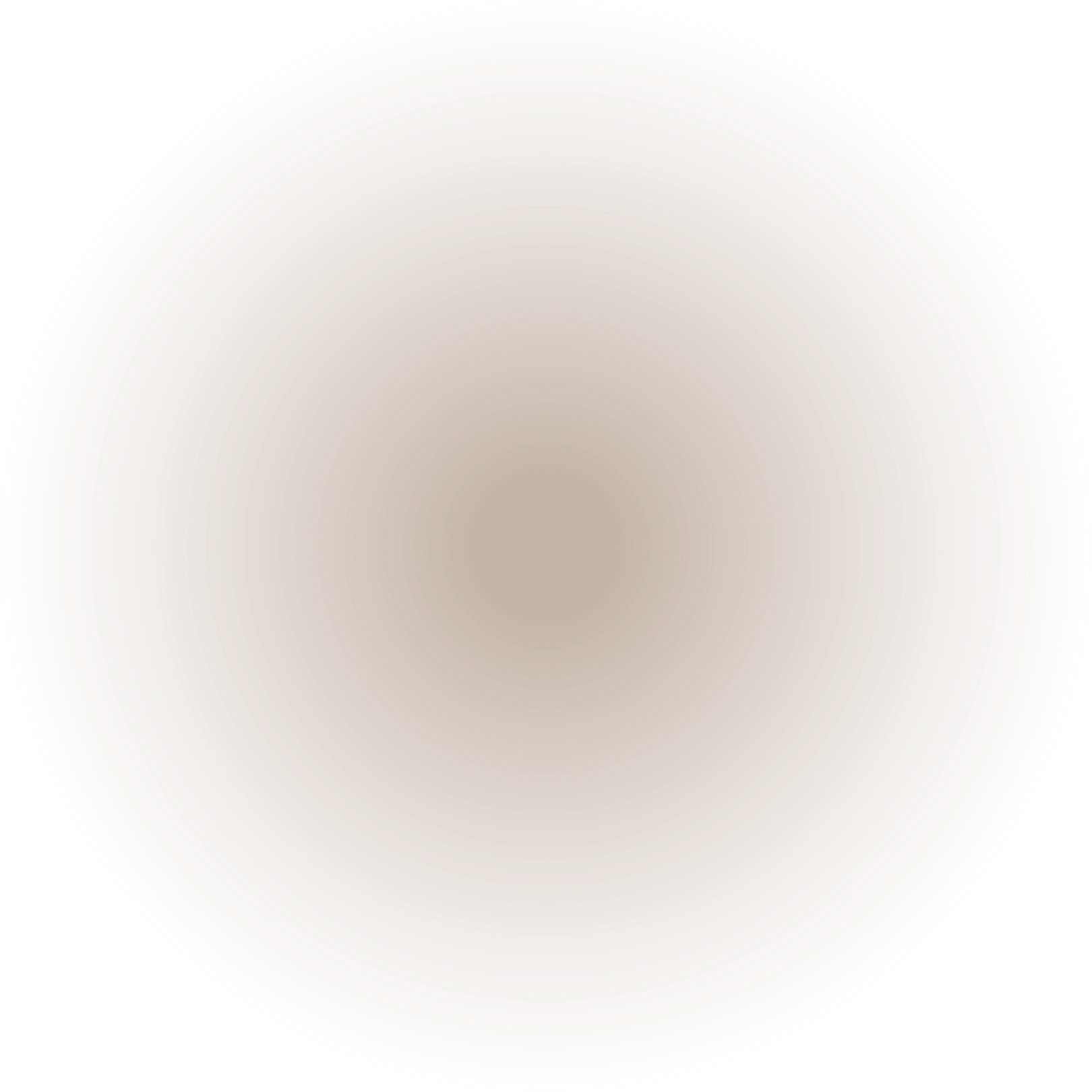 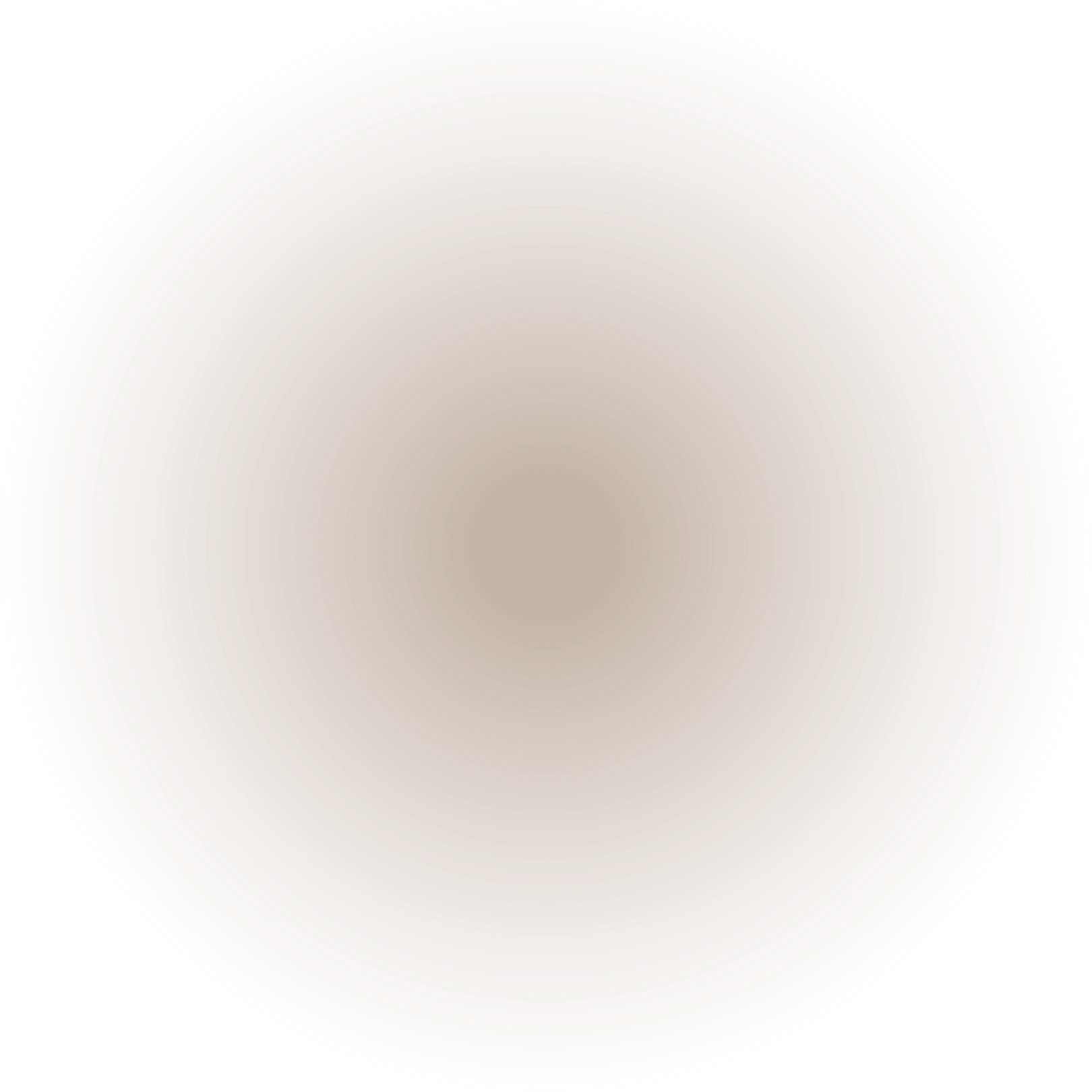 GALLERY
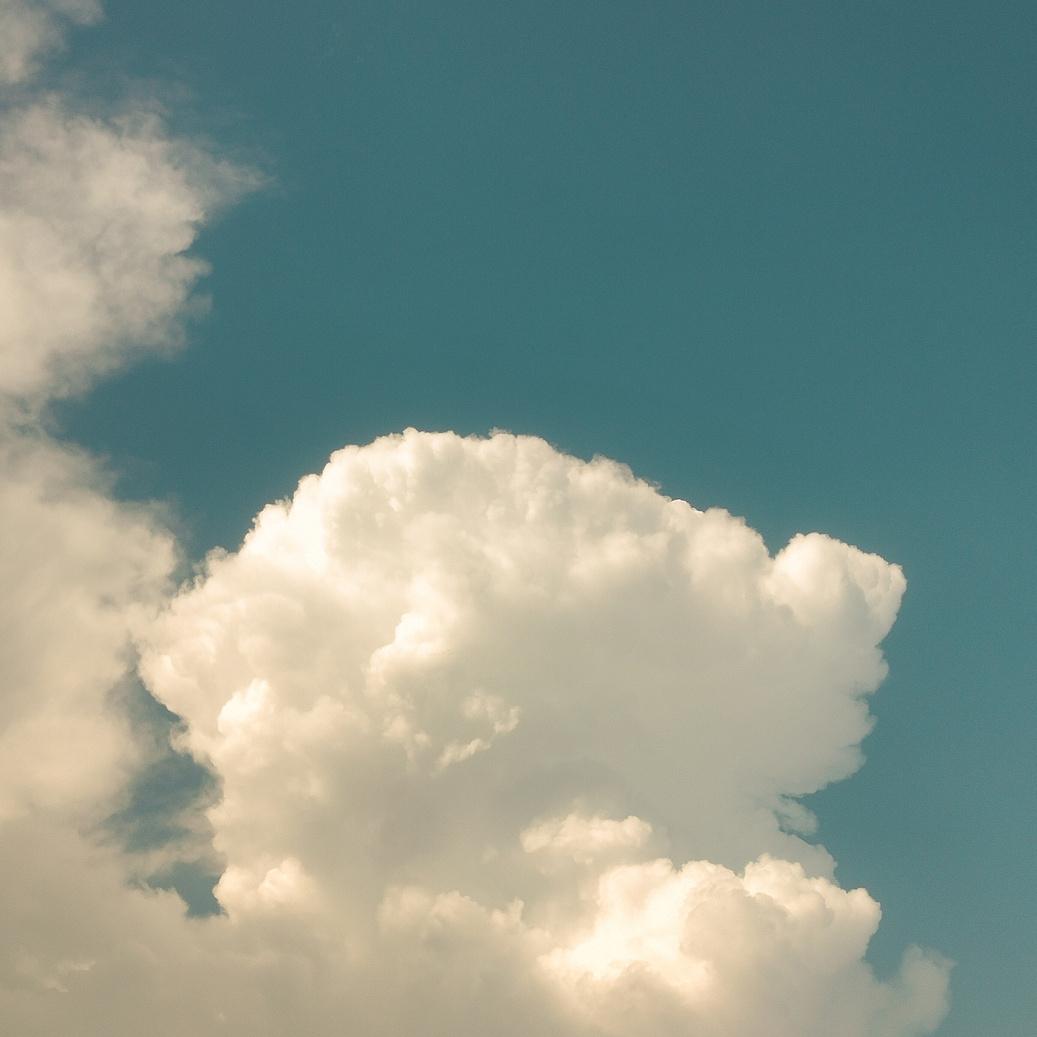 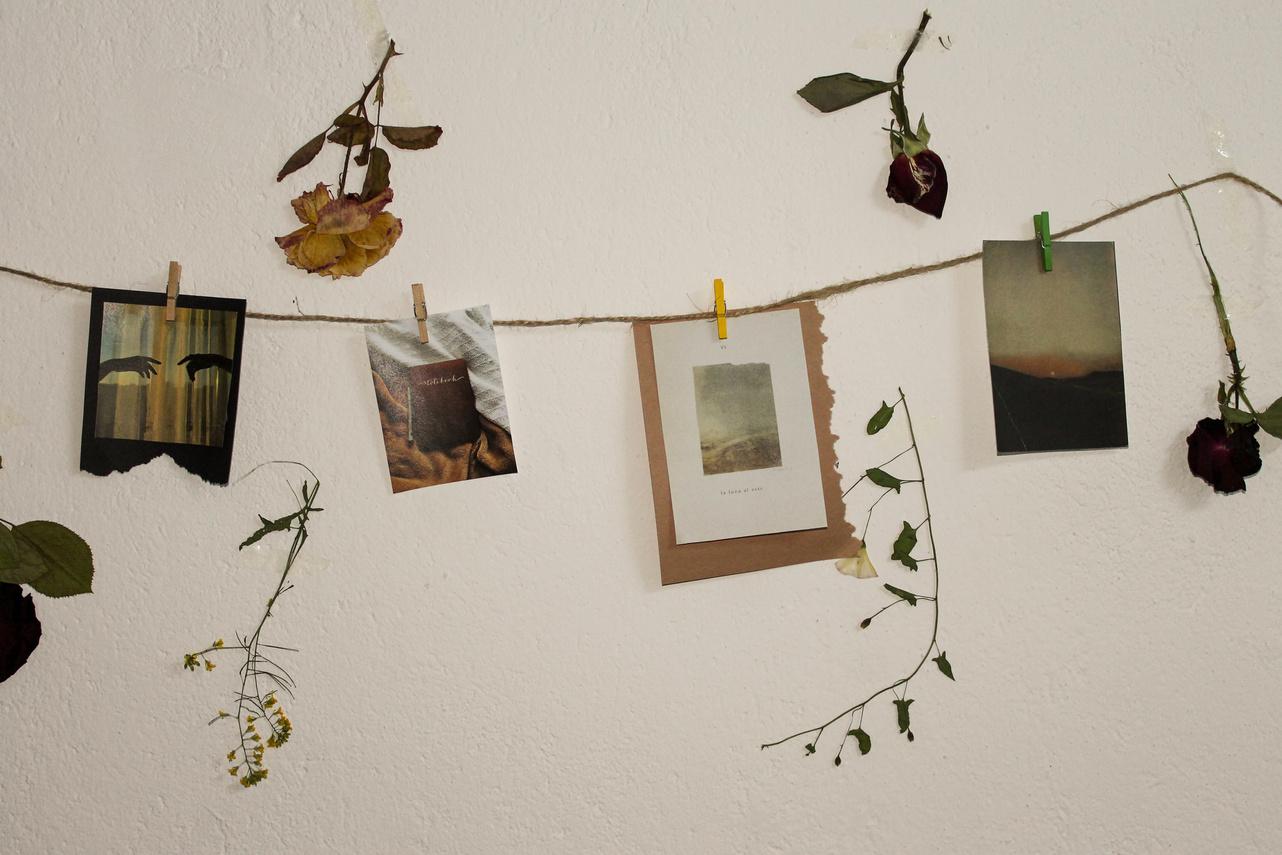 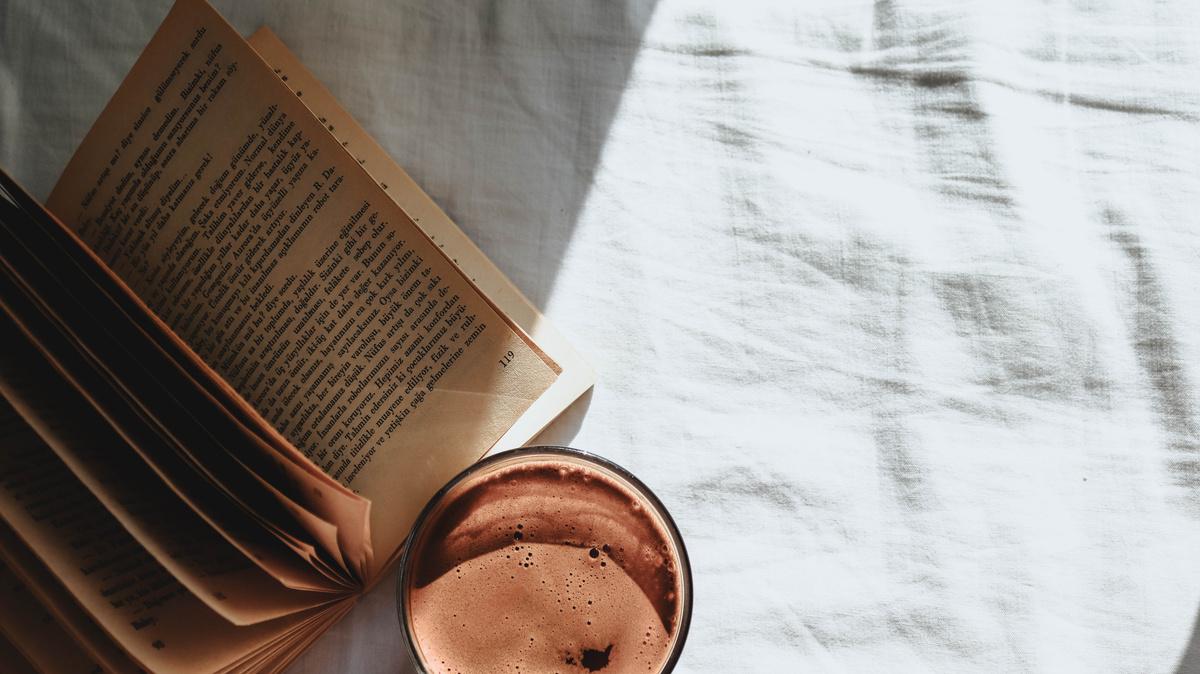 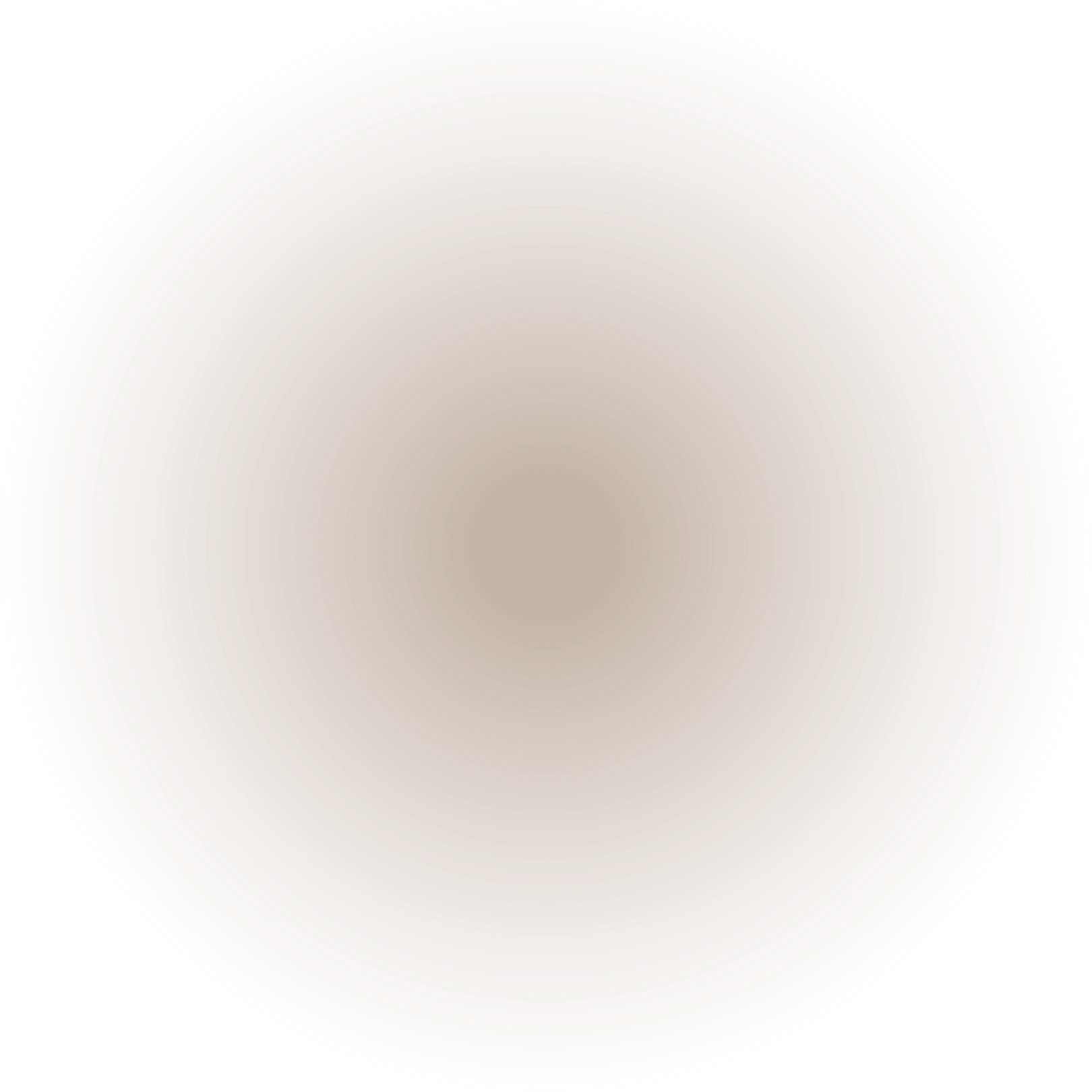 ADD A MAIN POINT
ADD A MAIN POINT
ADD A MAIN POINT
ADD A MAIN POINT
Briefly elaborate on what you want to discuss.
Briefly elaborate on what you want to discuss.
Briefly elaborate on what you want to discuss.
Briefly elaborate on what you want to discuss.
TIMELINE
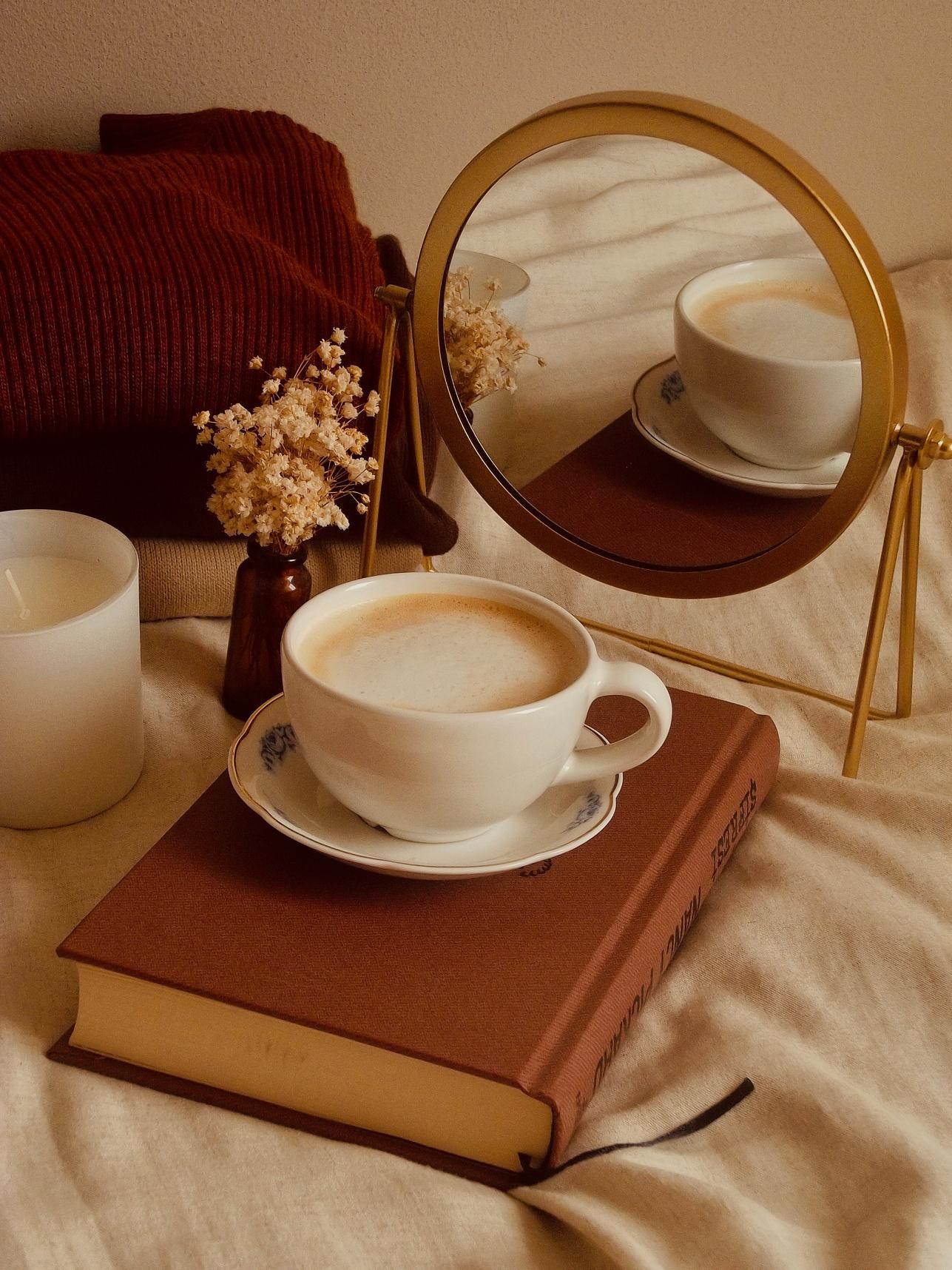 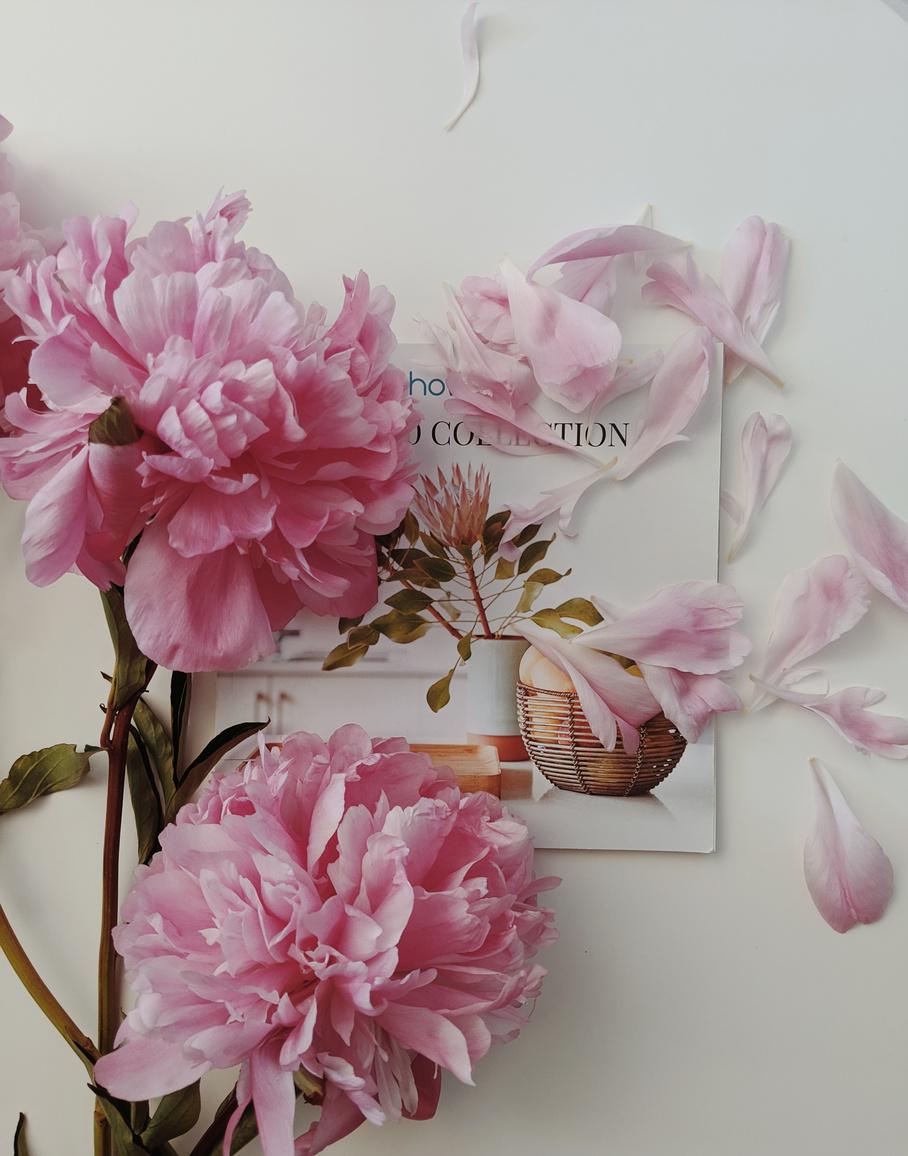 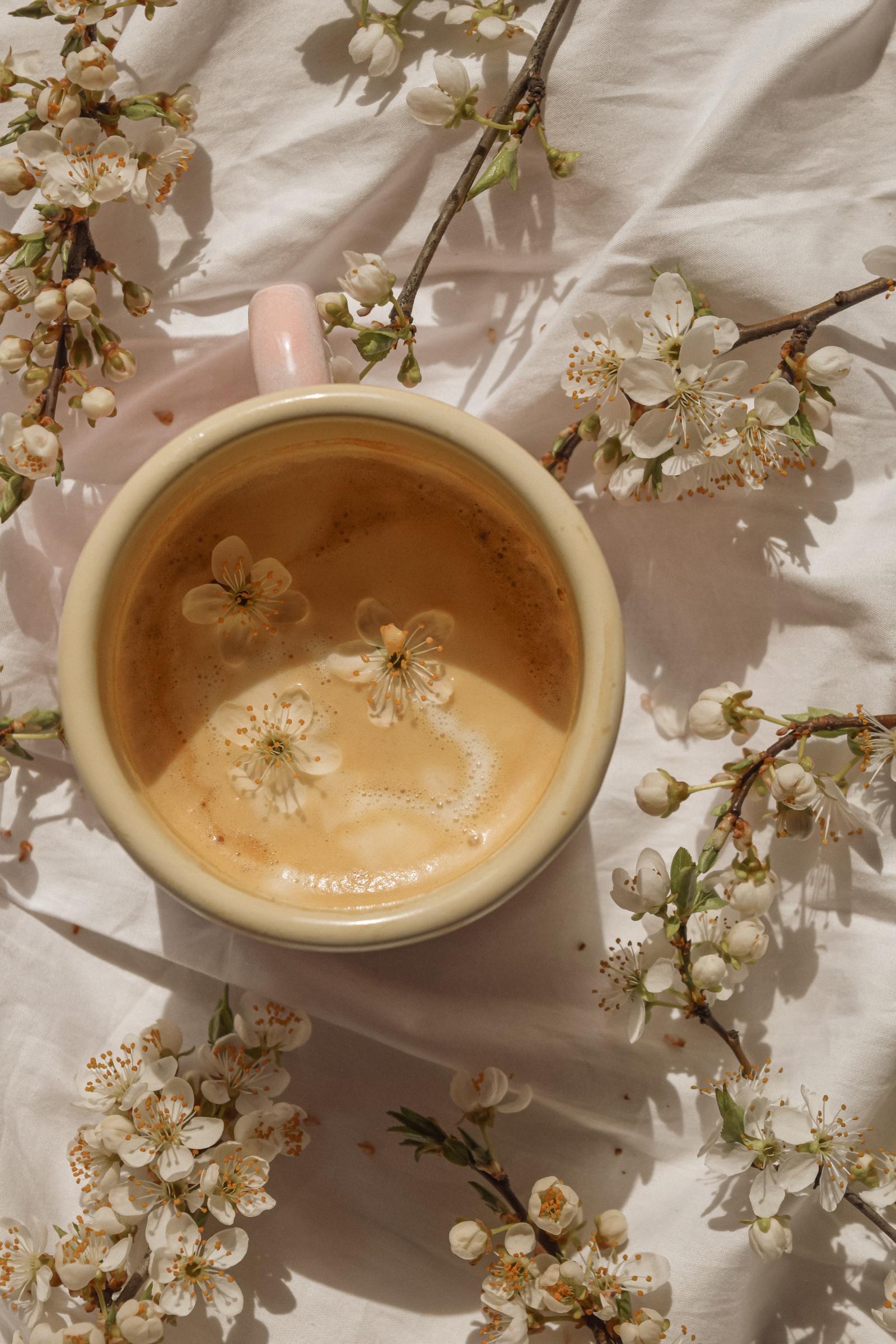 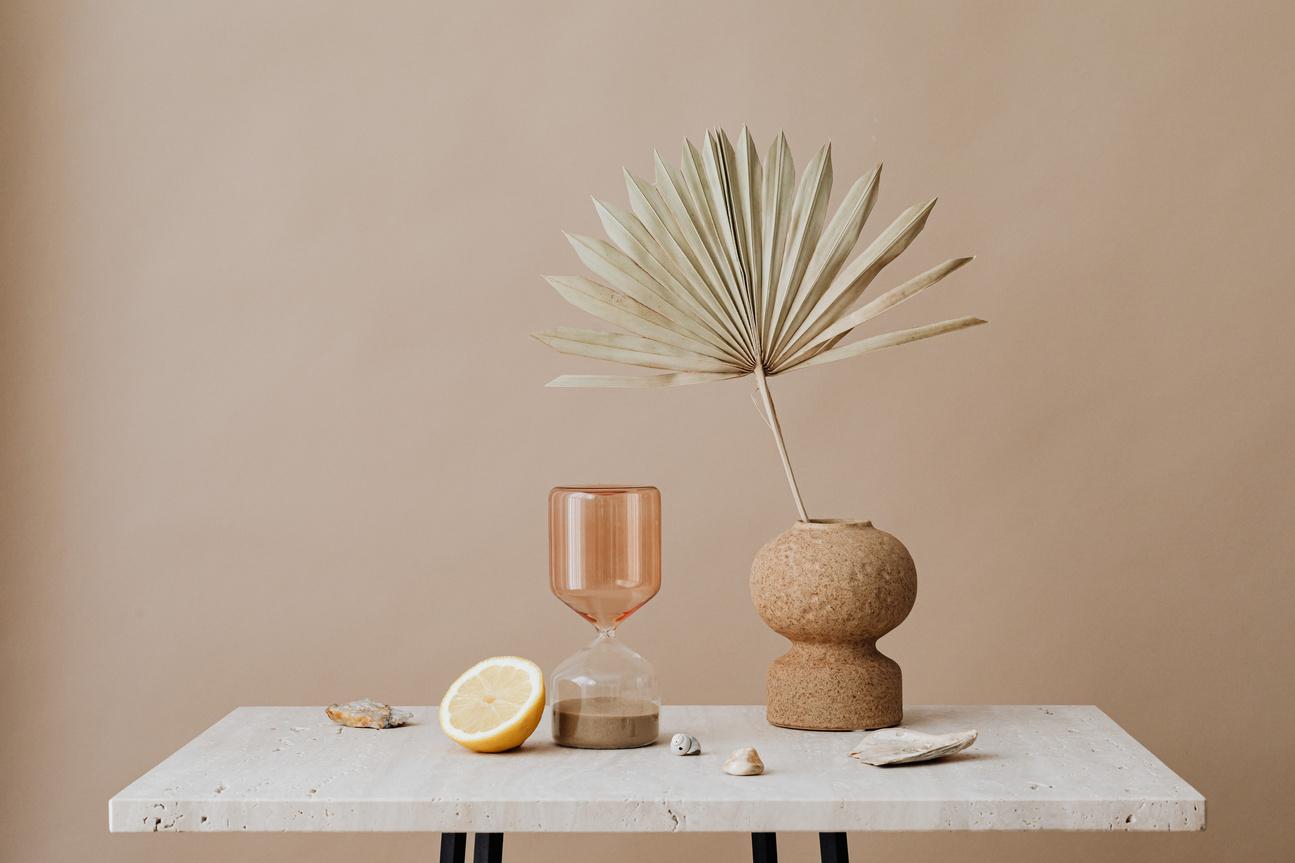 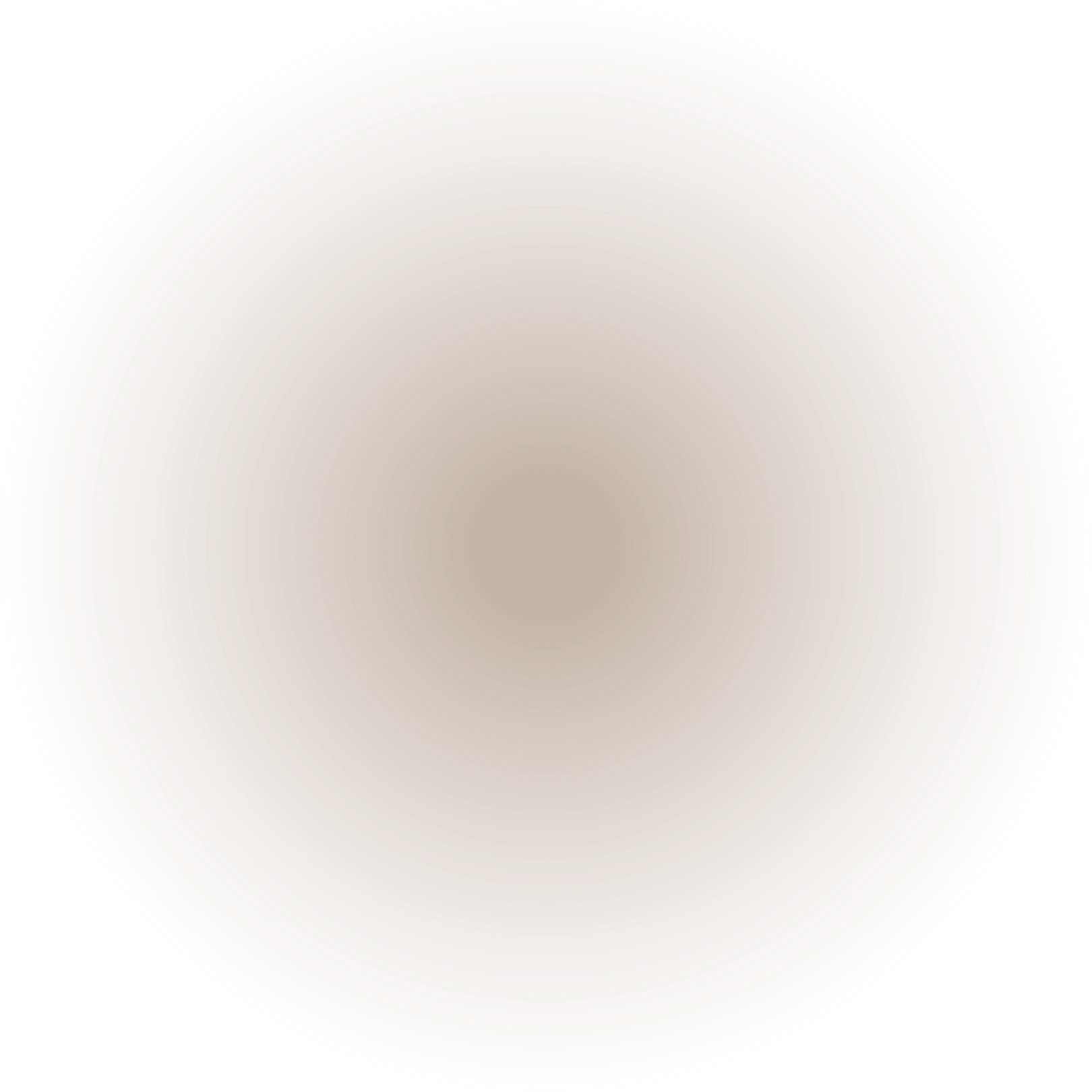 JANE DOE
JANE DOE
JOHN DOE
JOHN DOE
Director
Sales
Finance
Marketing
MEET THE TEAM
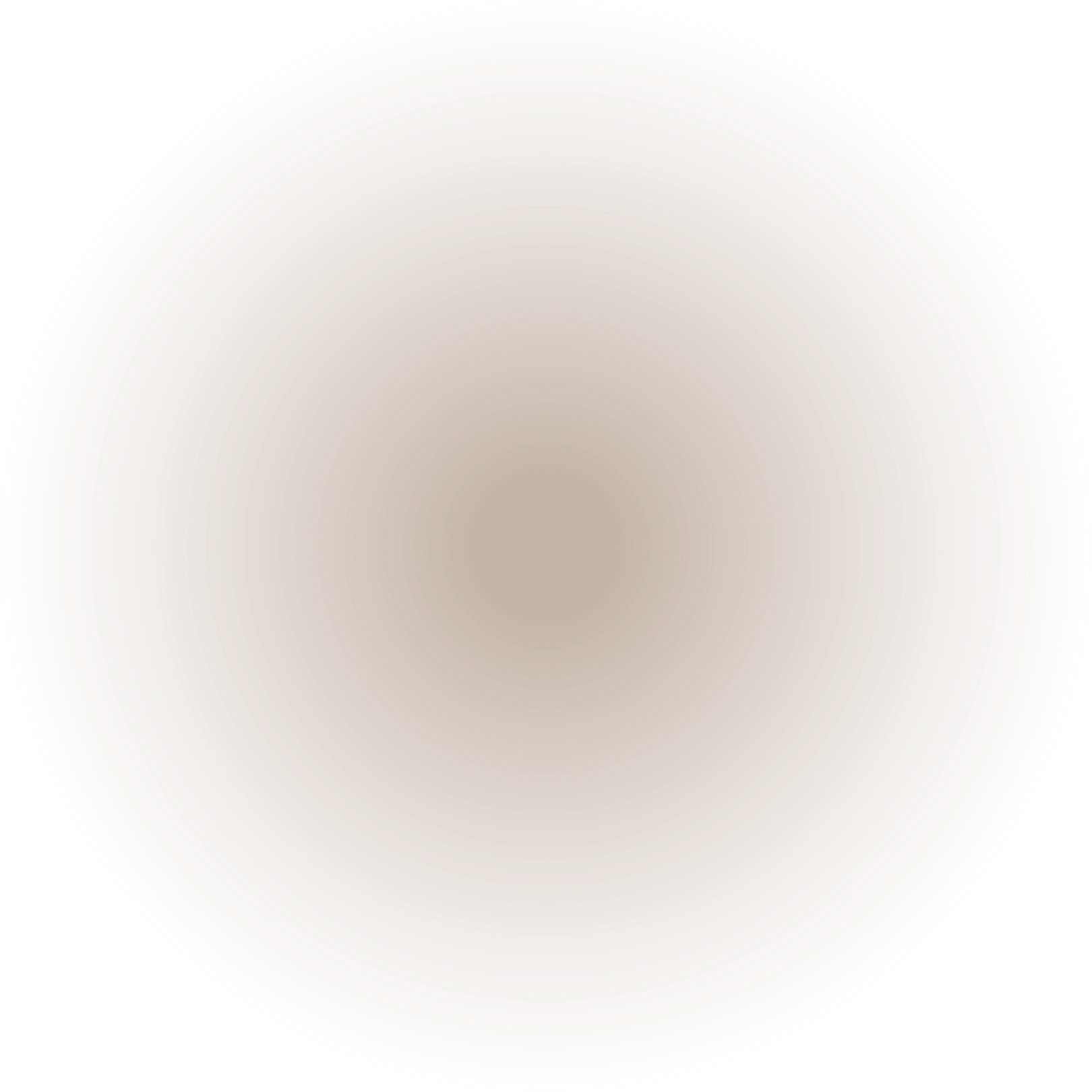 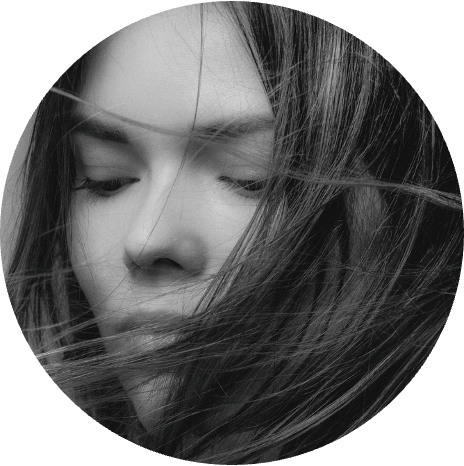 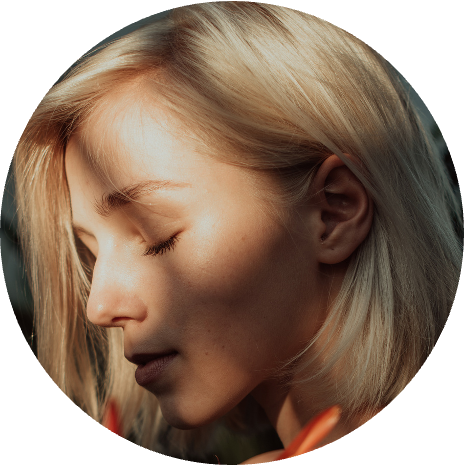 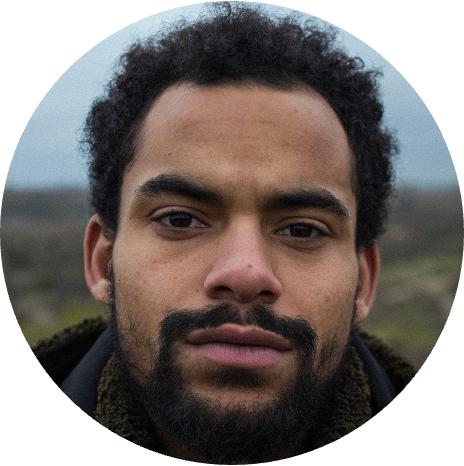 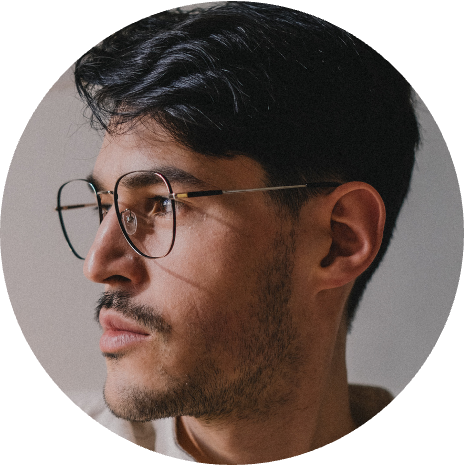 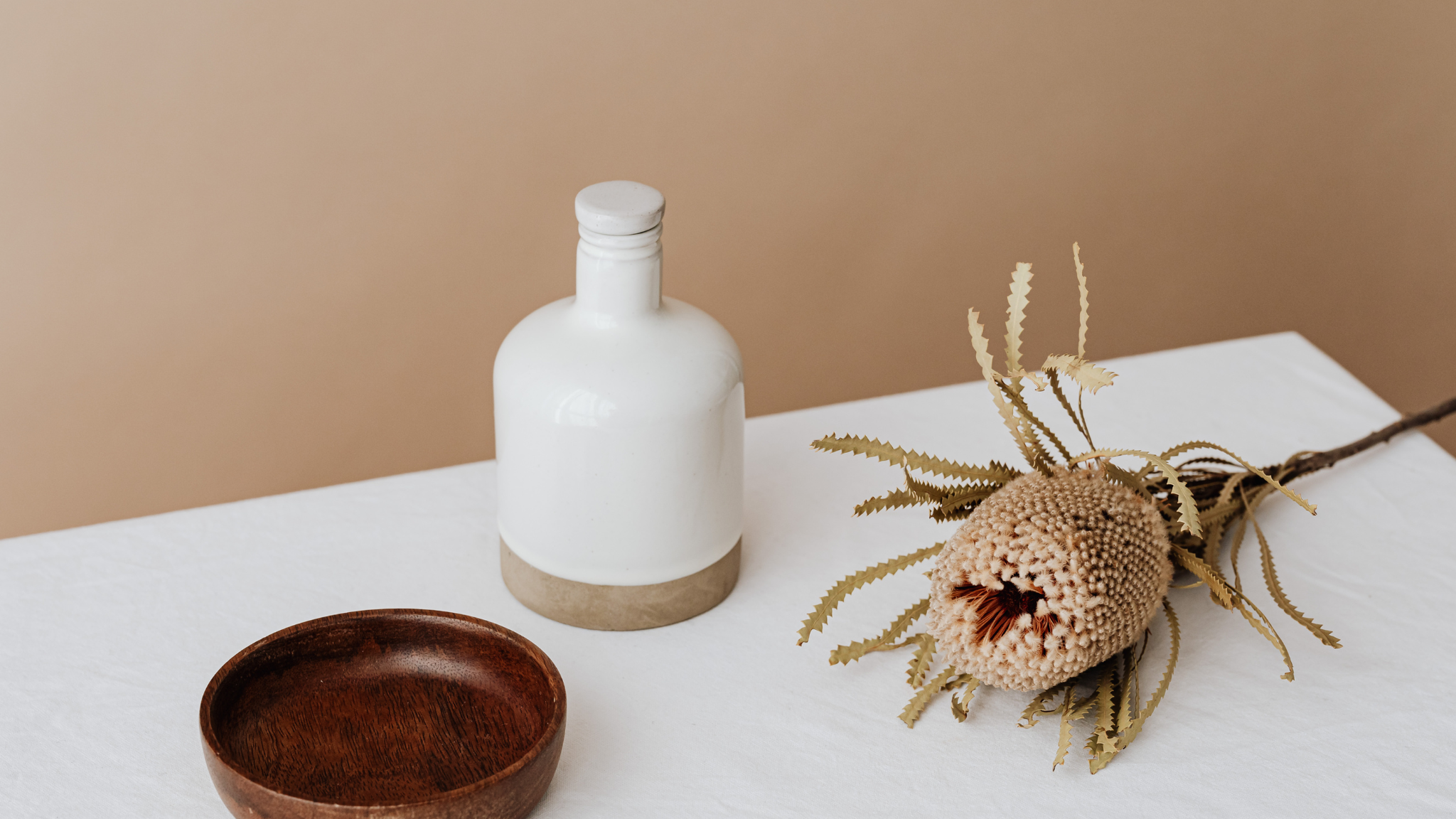 A PICTURE IS WORTH A THOUSAND WORDS
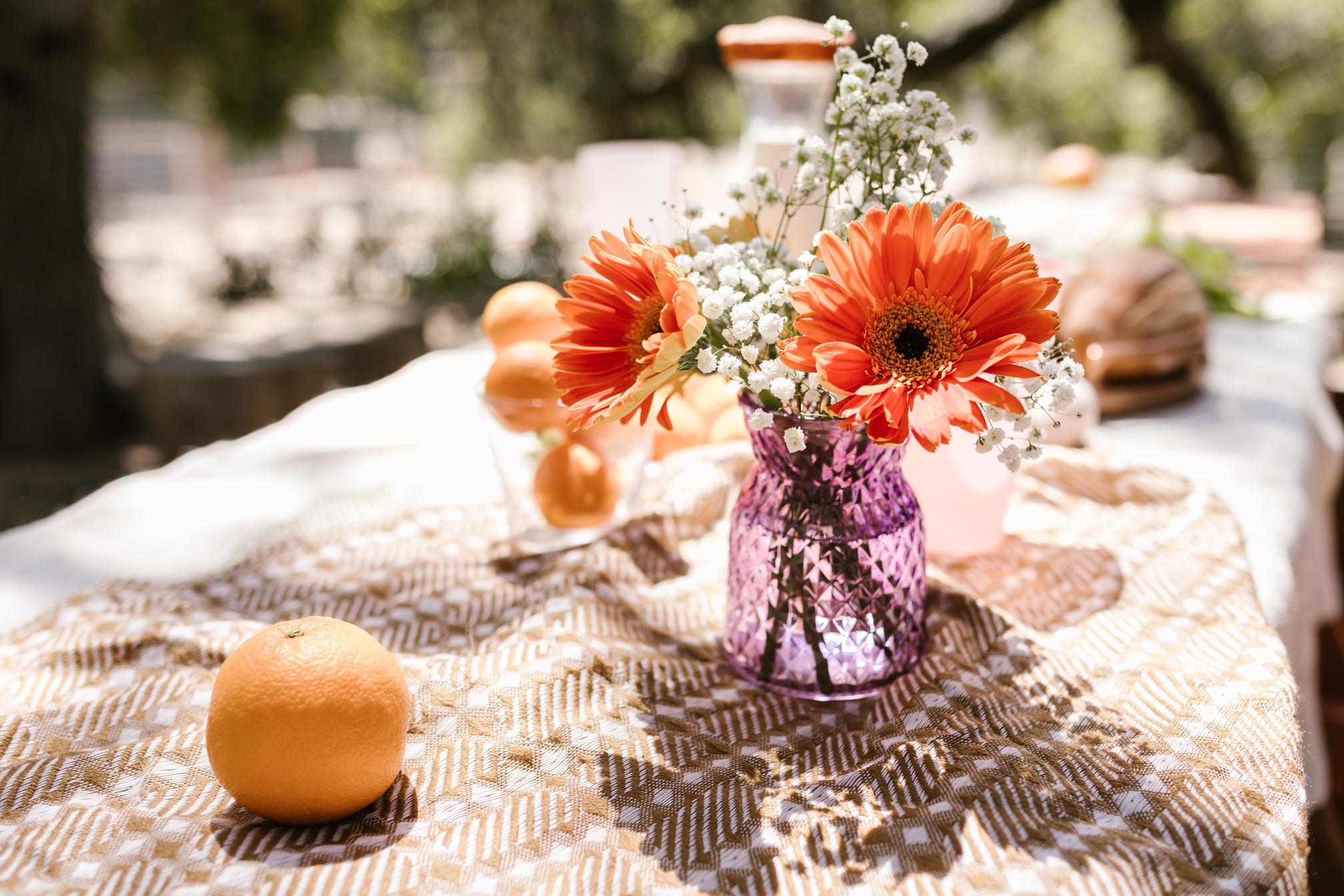 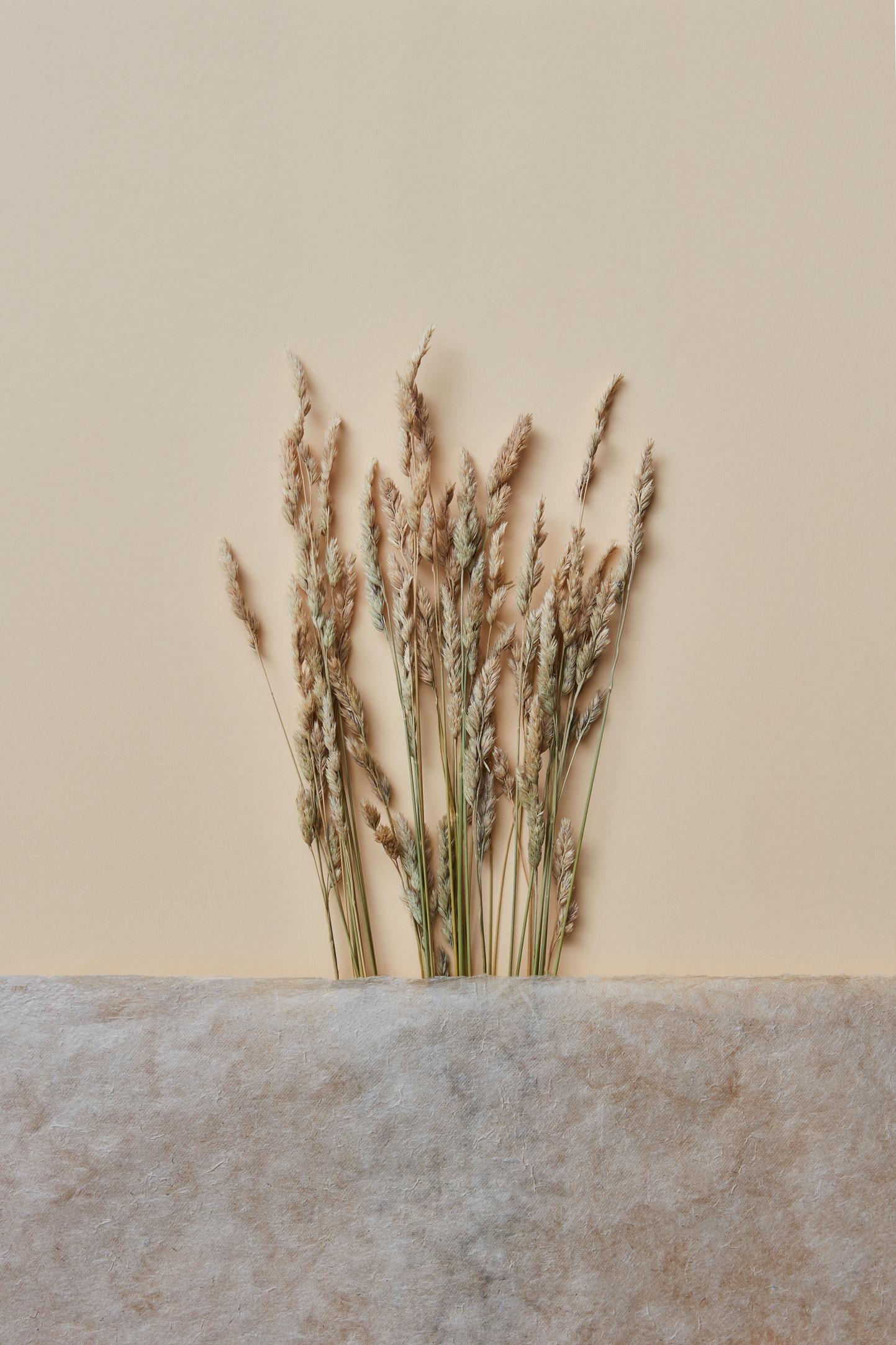 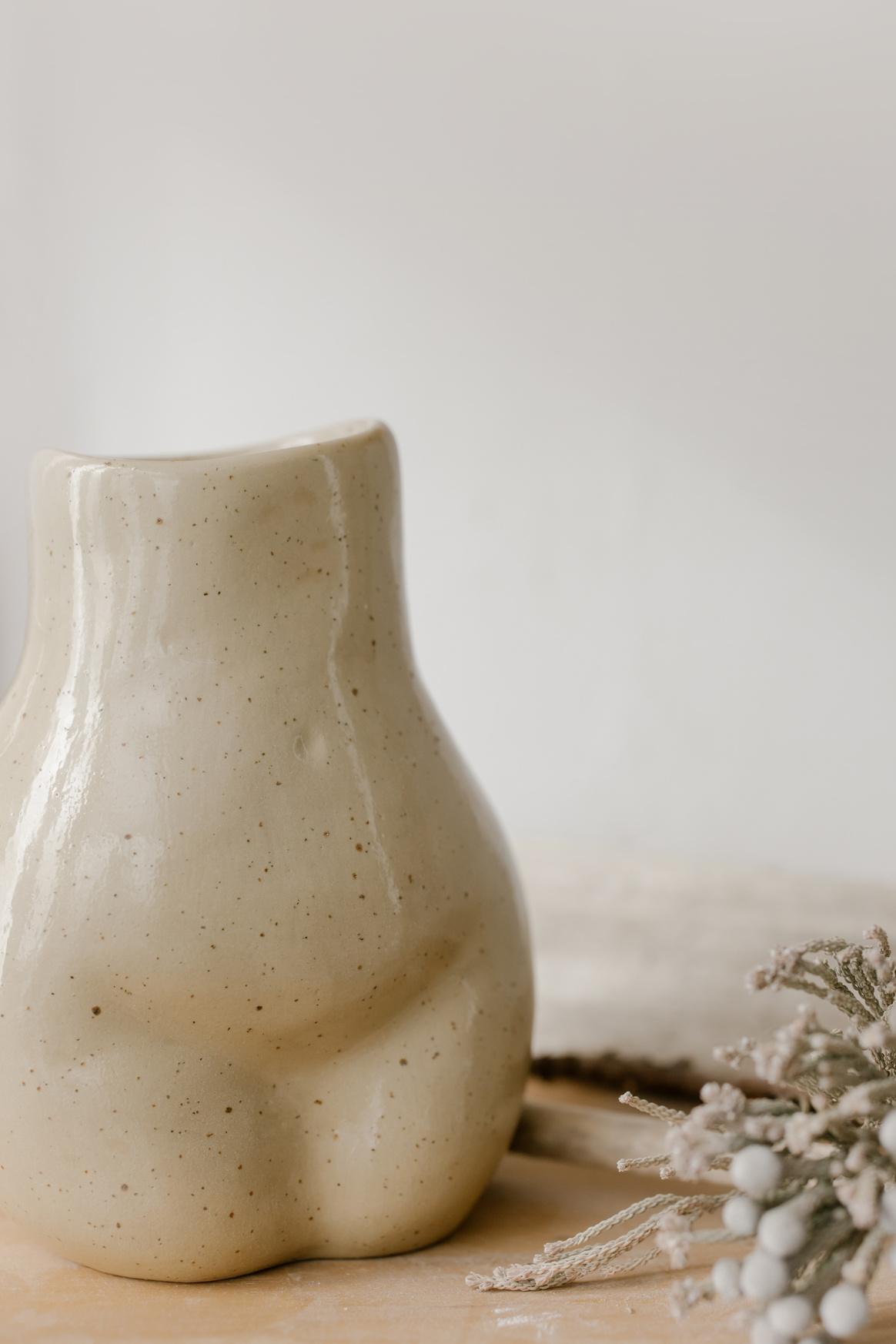 GALLERY
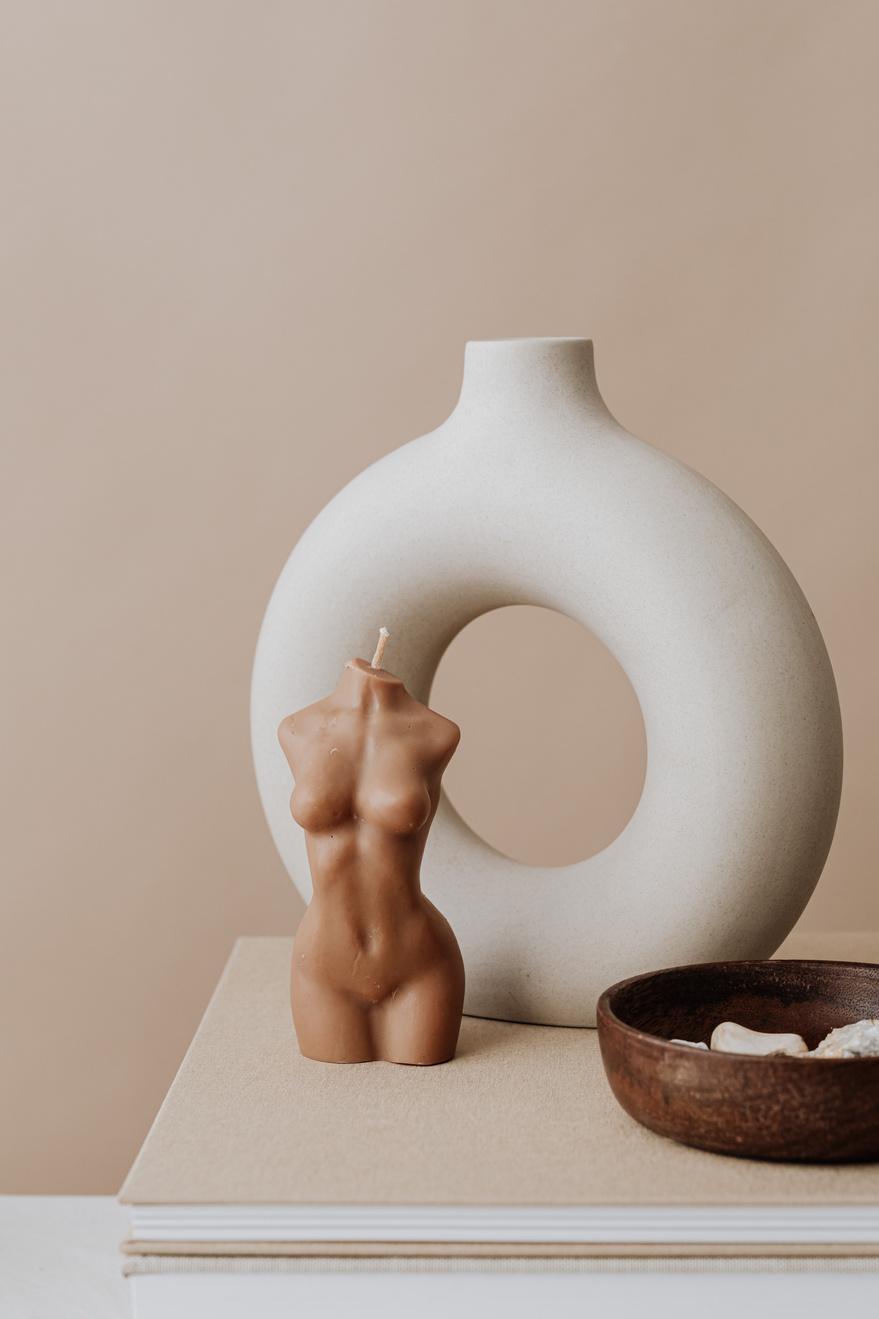 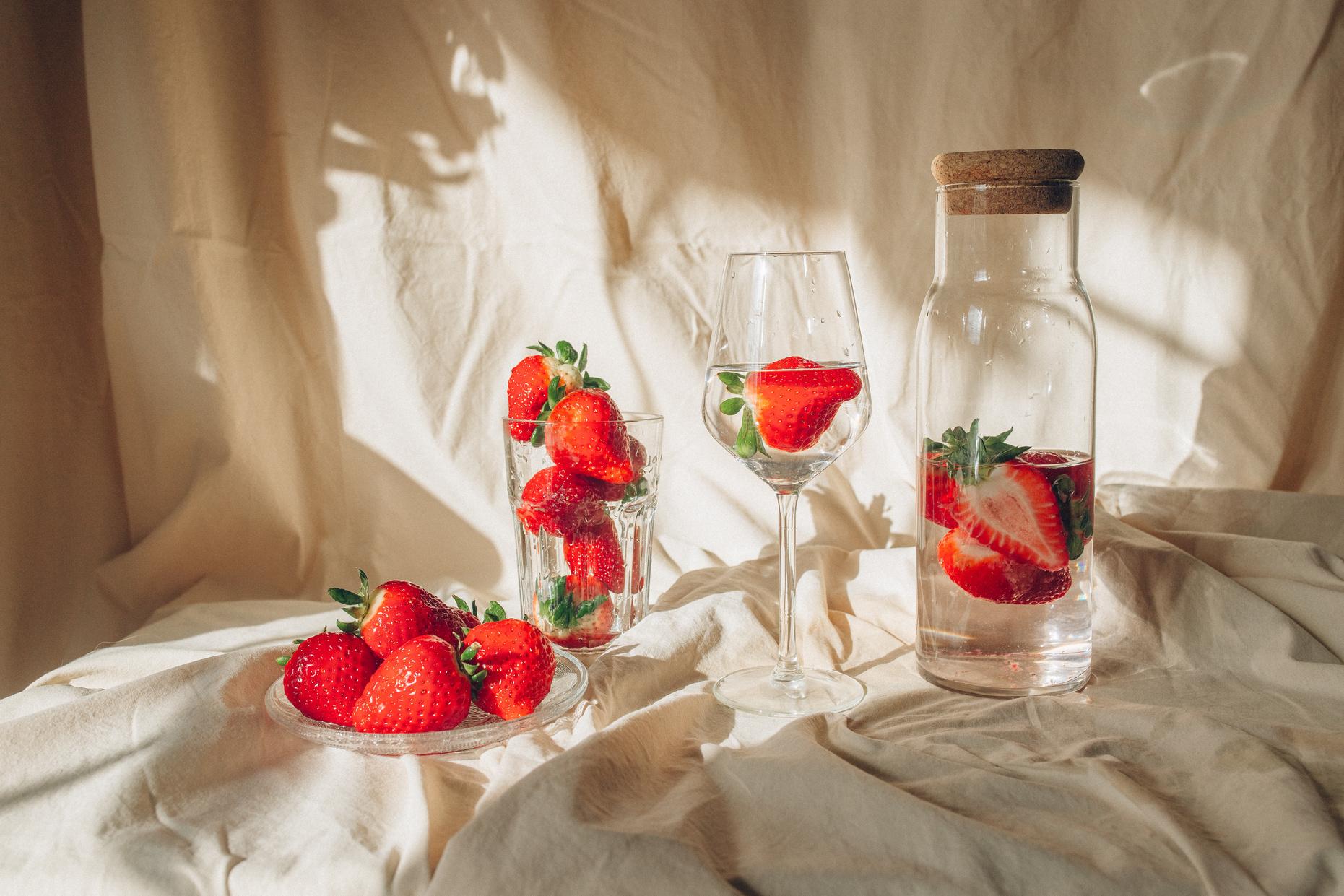 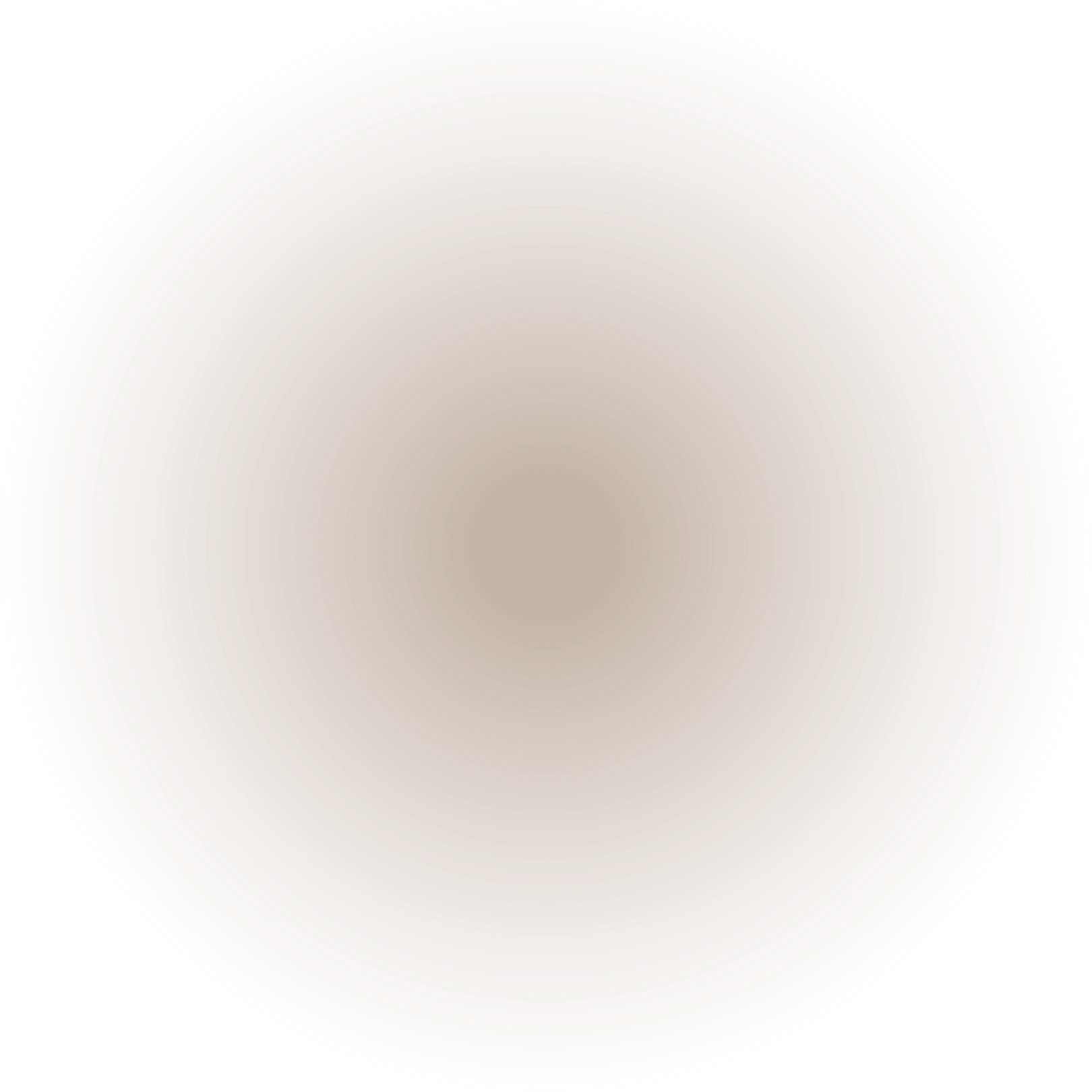 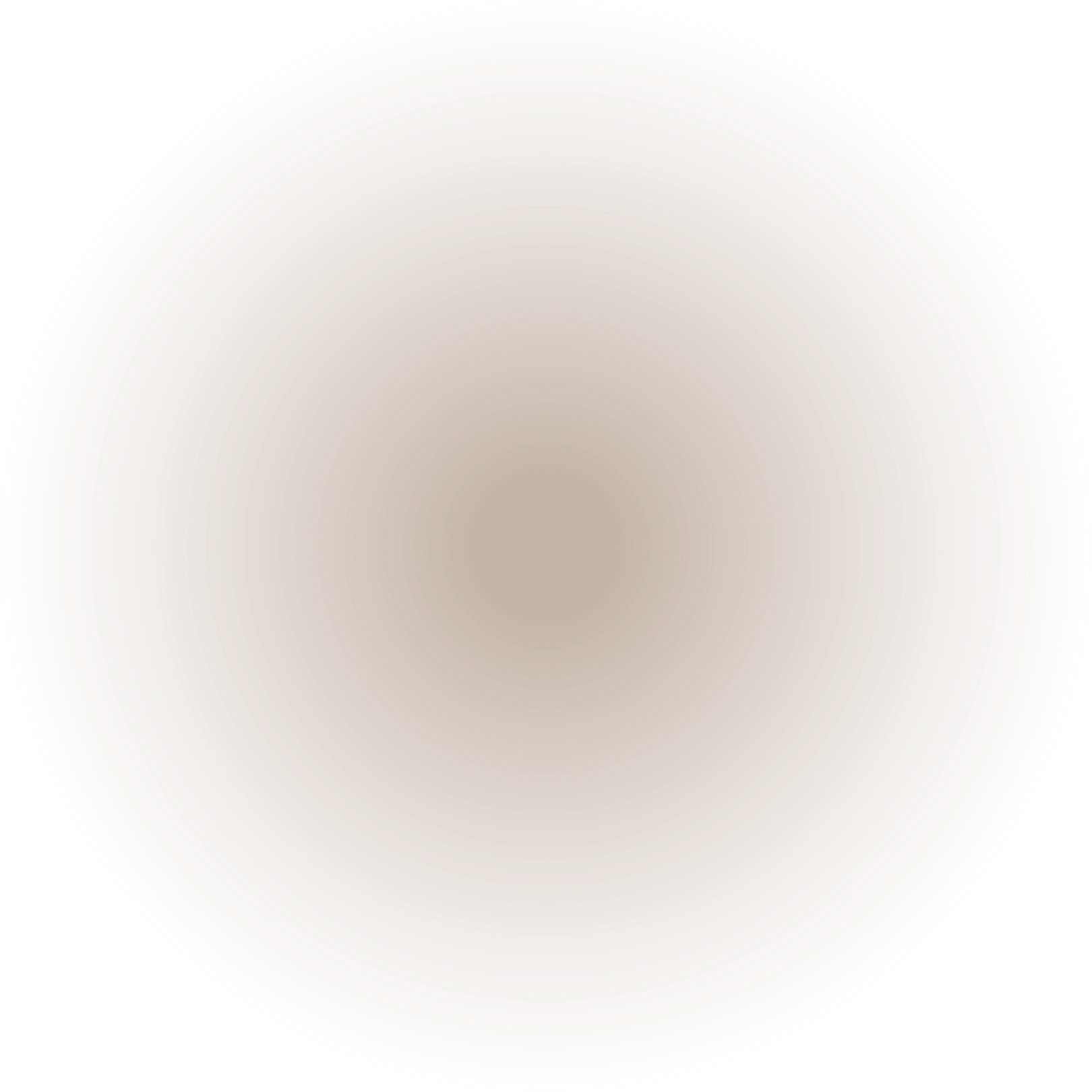 RESEARCH
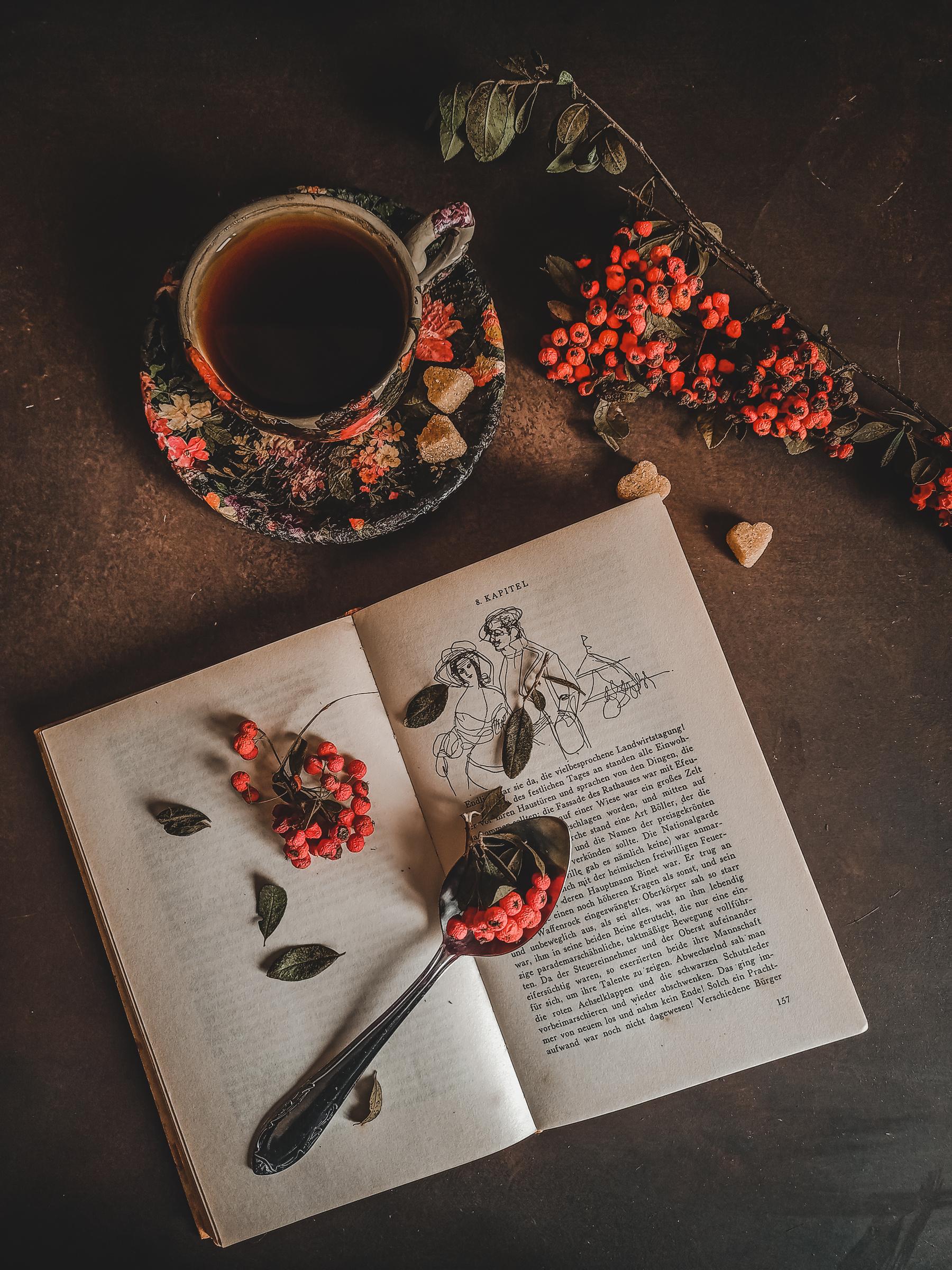 Market Research
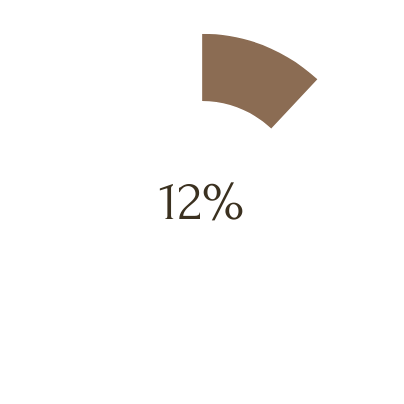 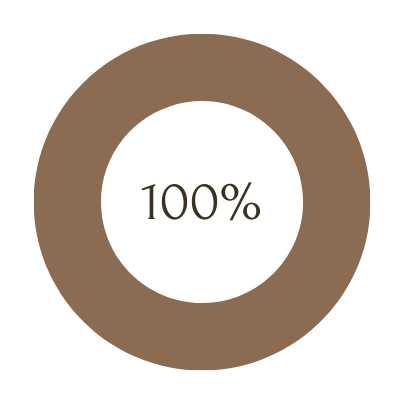 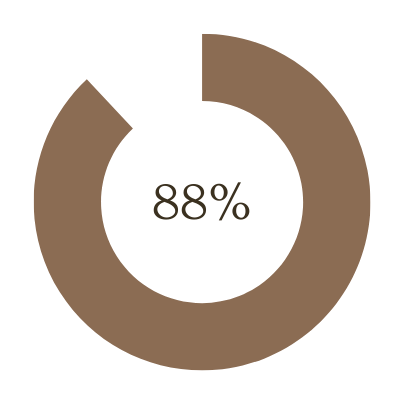 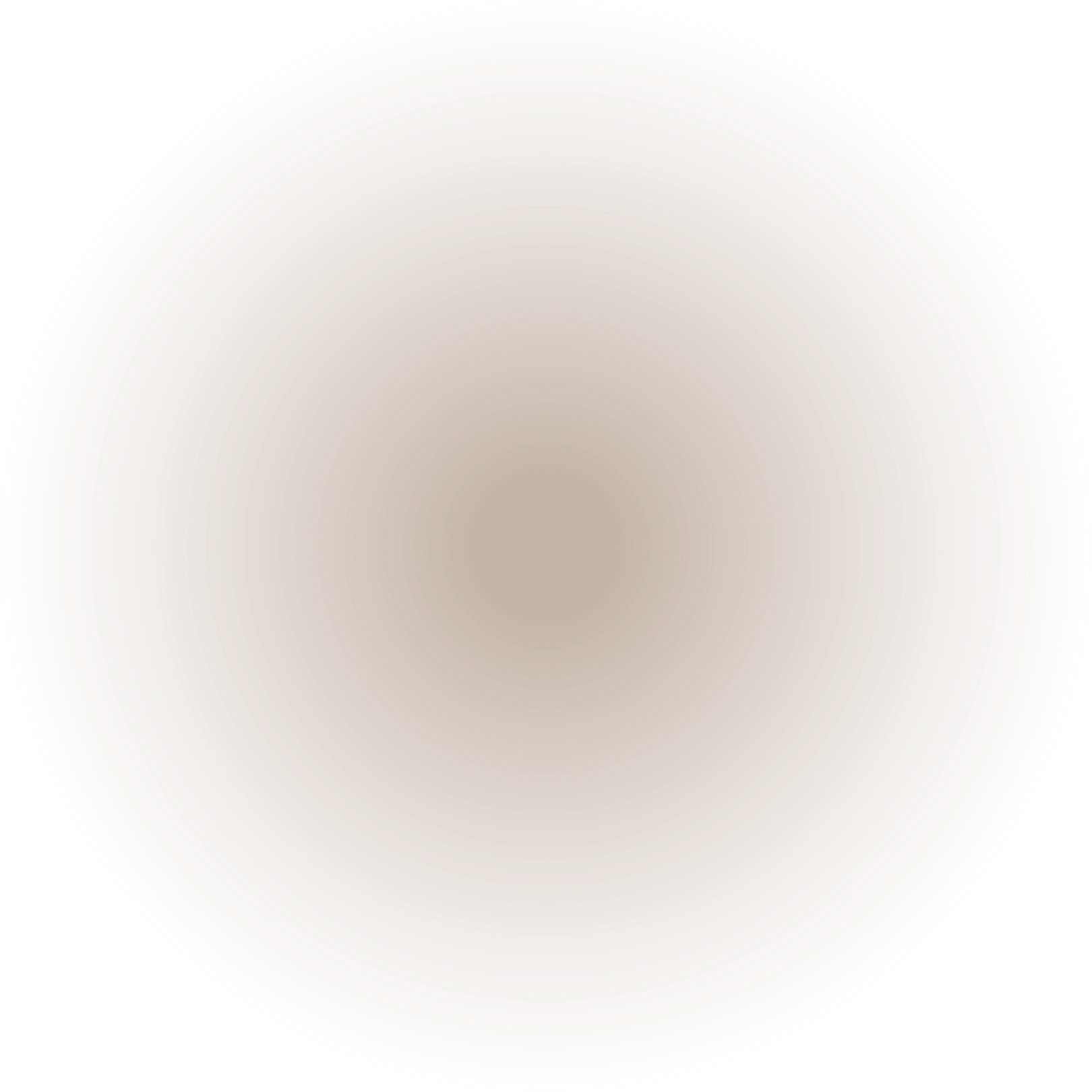 Elaborate on the featured statistic.
Elaborate on the featured statistic.
Elaborate on the featured statistic.
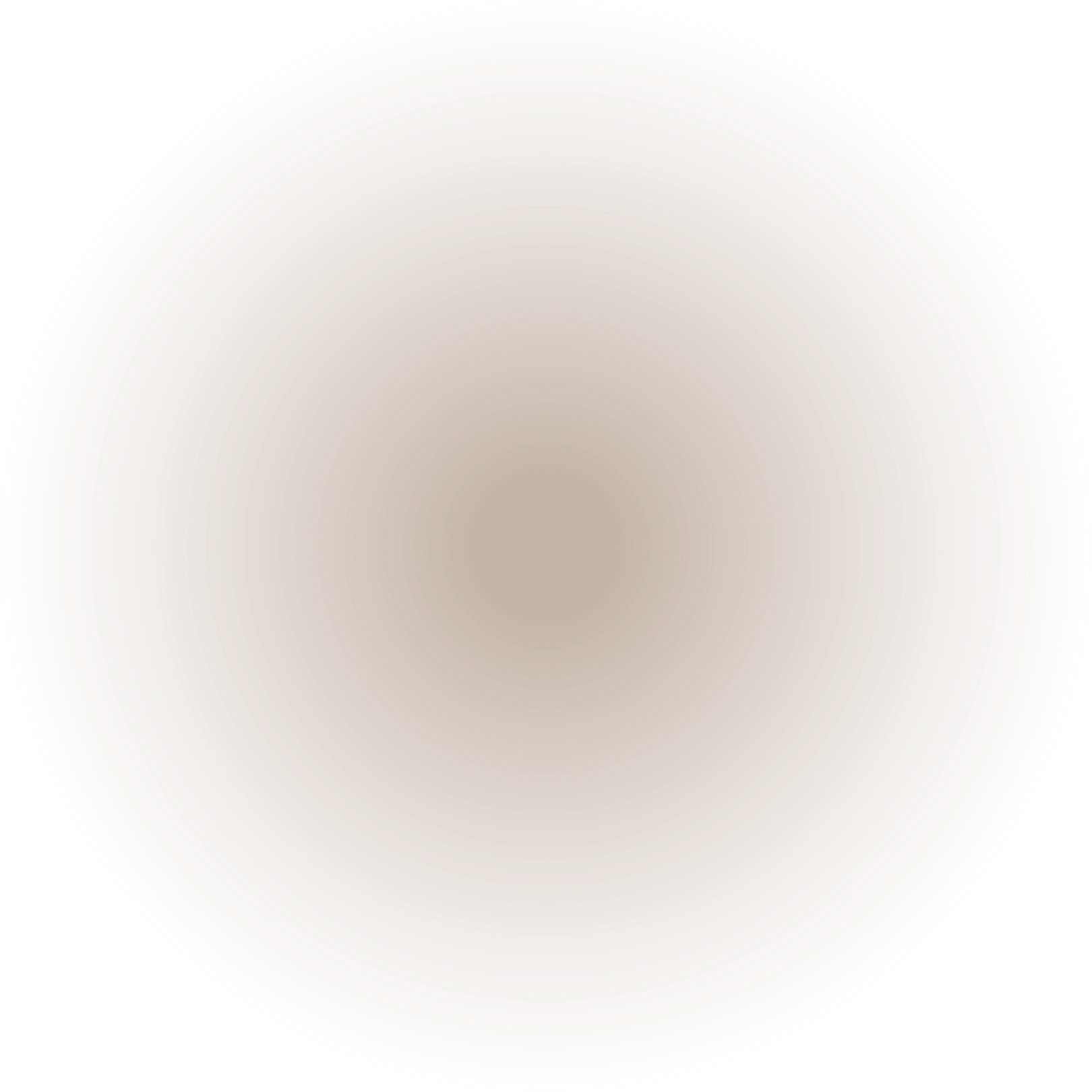 Elaborate on your topic here. Lorem ipsum dolor sit amet, consectetur adipiscing elit, sed do eiusmod tempor incididunt ut labore et dolore magna aliqua. Ut enim ad minim veniam, quis nostrud exercitation ullamco laboris nisi ut aliquip ex ea commodo consequat.
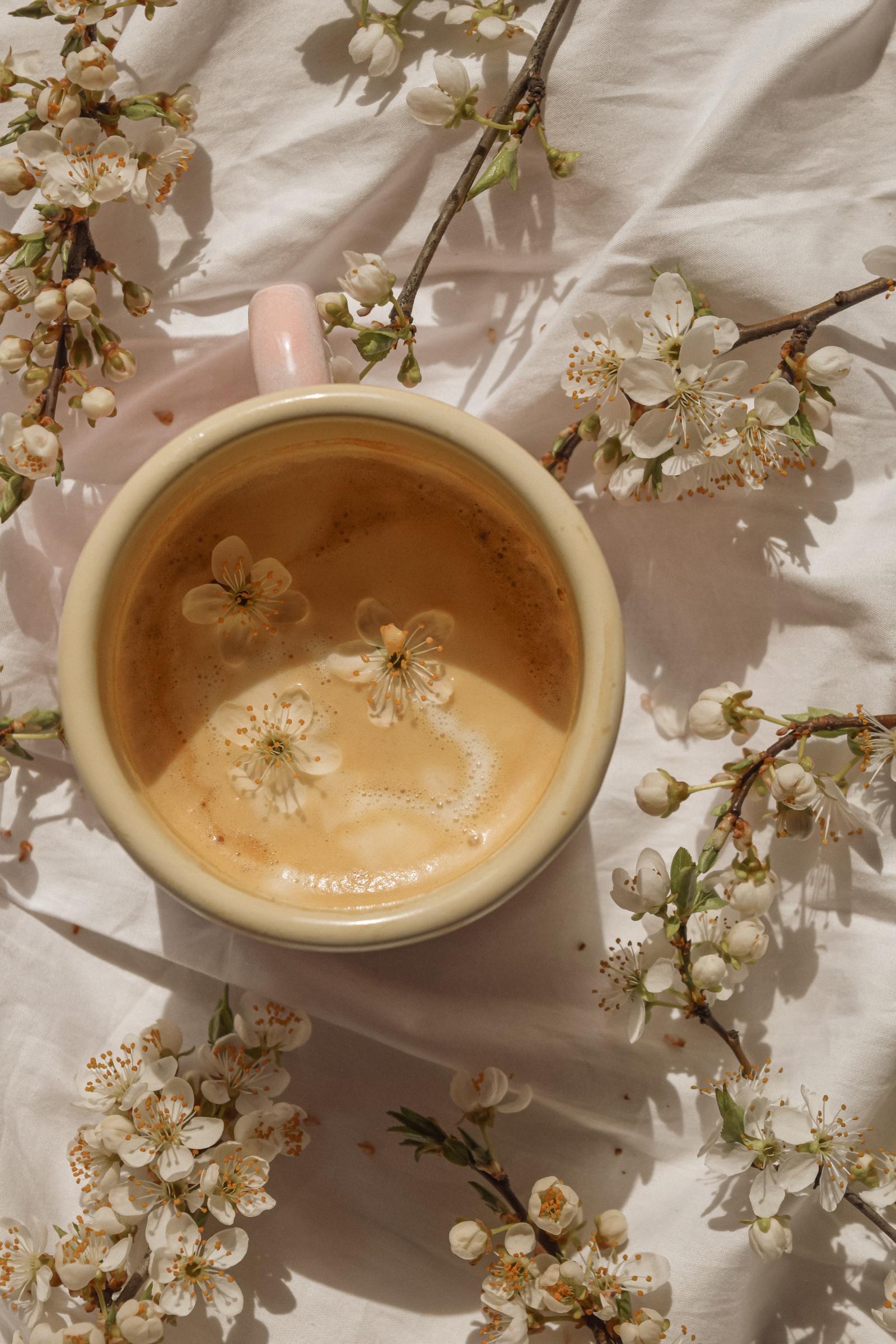 8,000,000
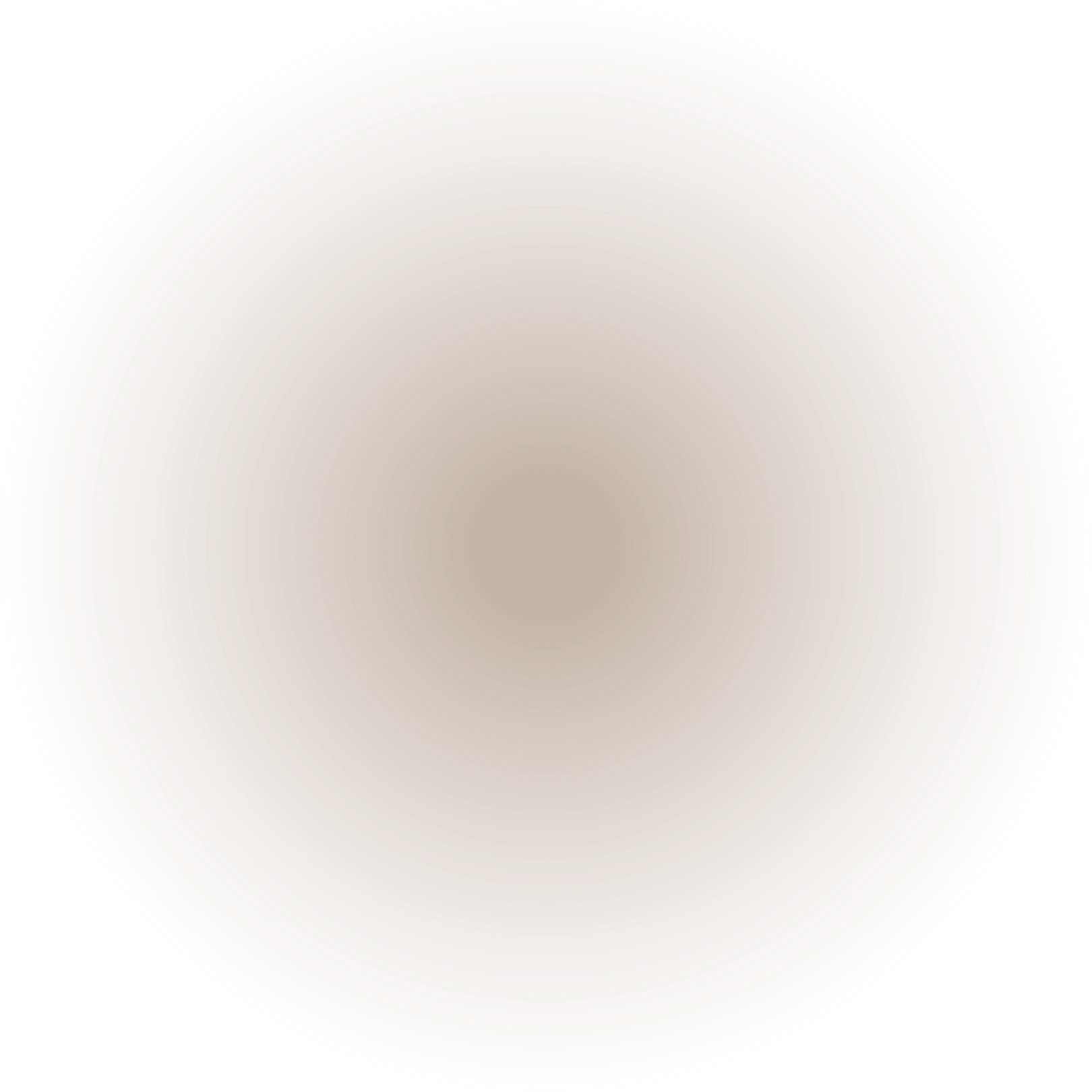 Elaborate on your topic here. Lorem ipsum dolor sit amet, consectetur adipiscing elit, sed do eiusmod tempor incididunt ut labore et dolore magna aliqua. Ut enim ad minim veniam, quis nostrud exercitation ullamco laboris nisi ut aliquip ex ea commodo consequat.
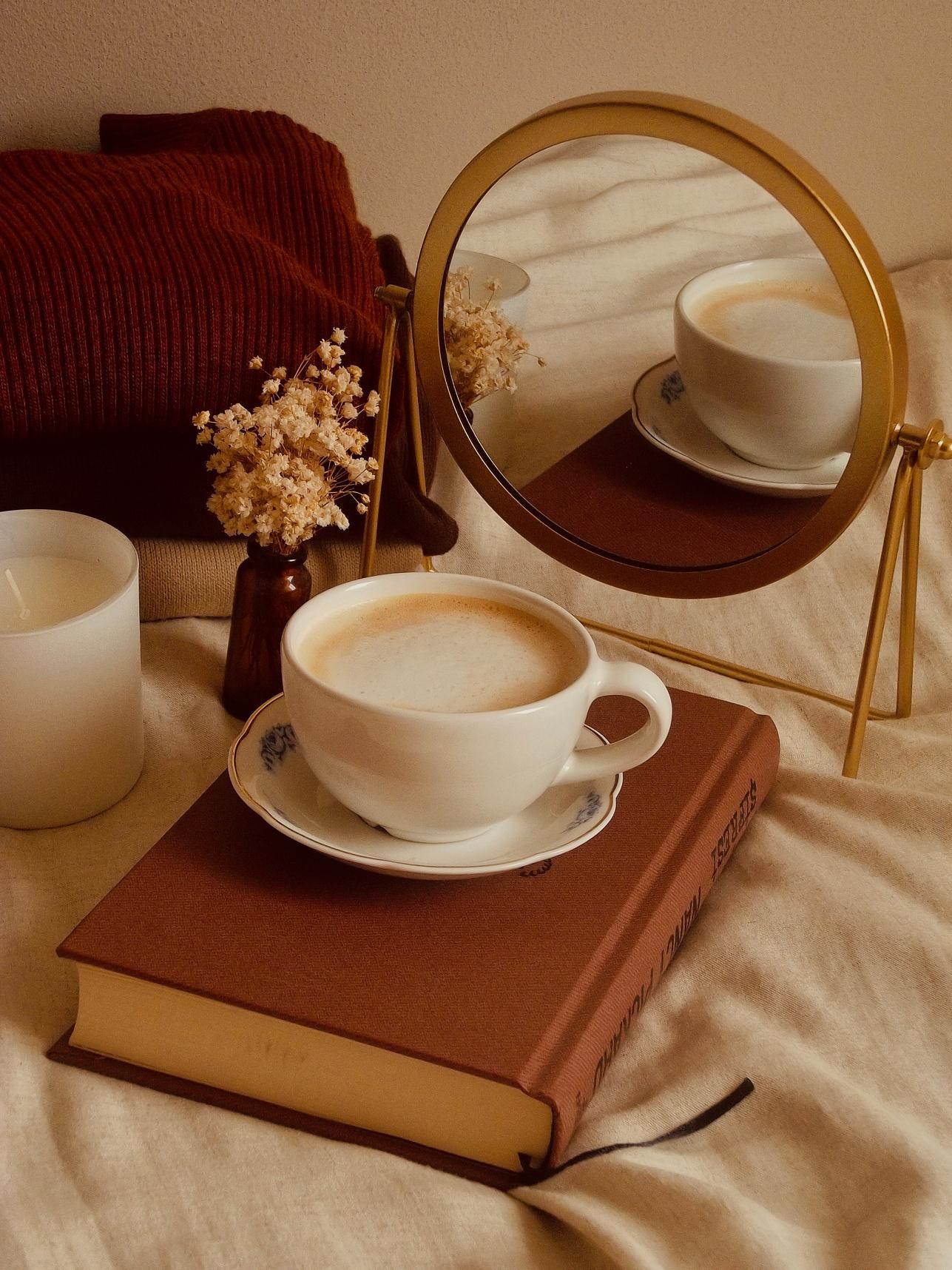 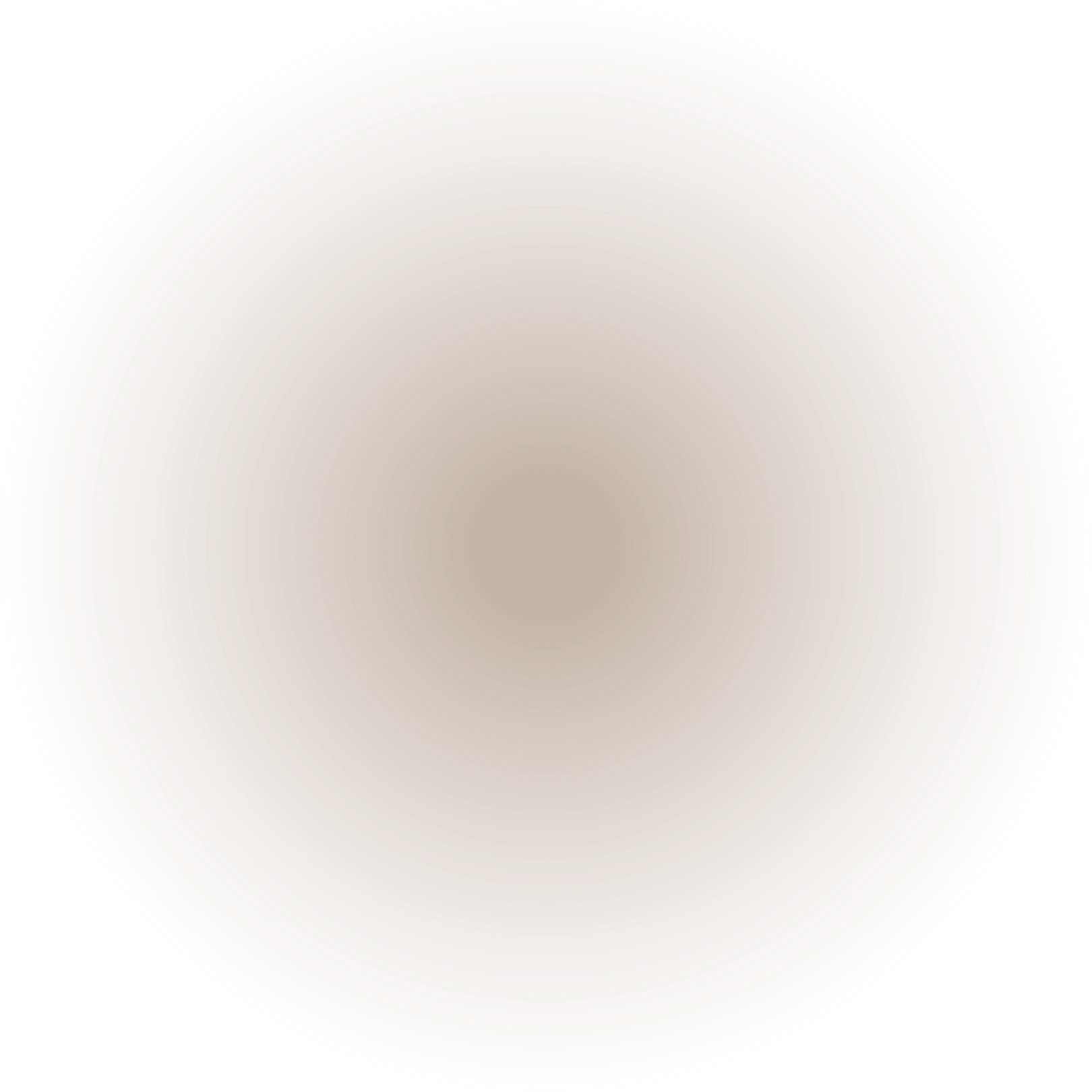 “
WRITE AN ORIGINAL STATEMENT OR INSPIRING QUOTE
— Include a credit, citation, or supporting message
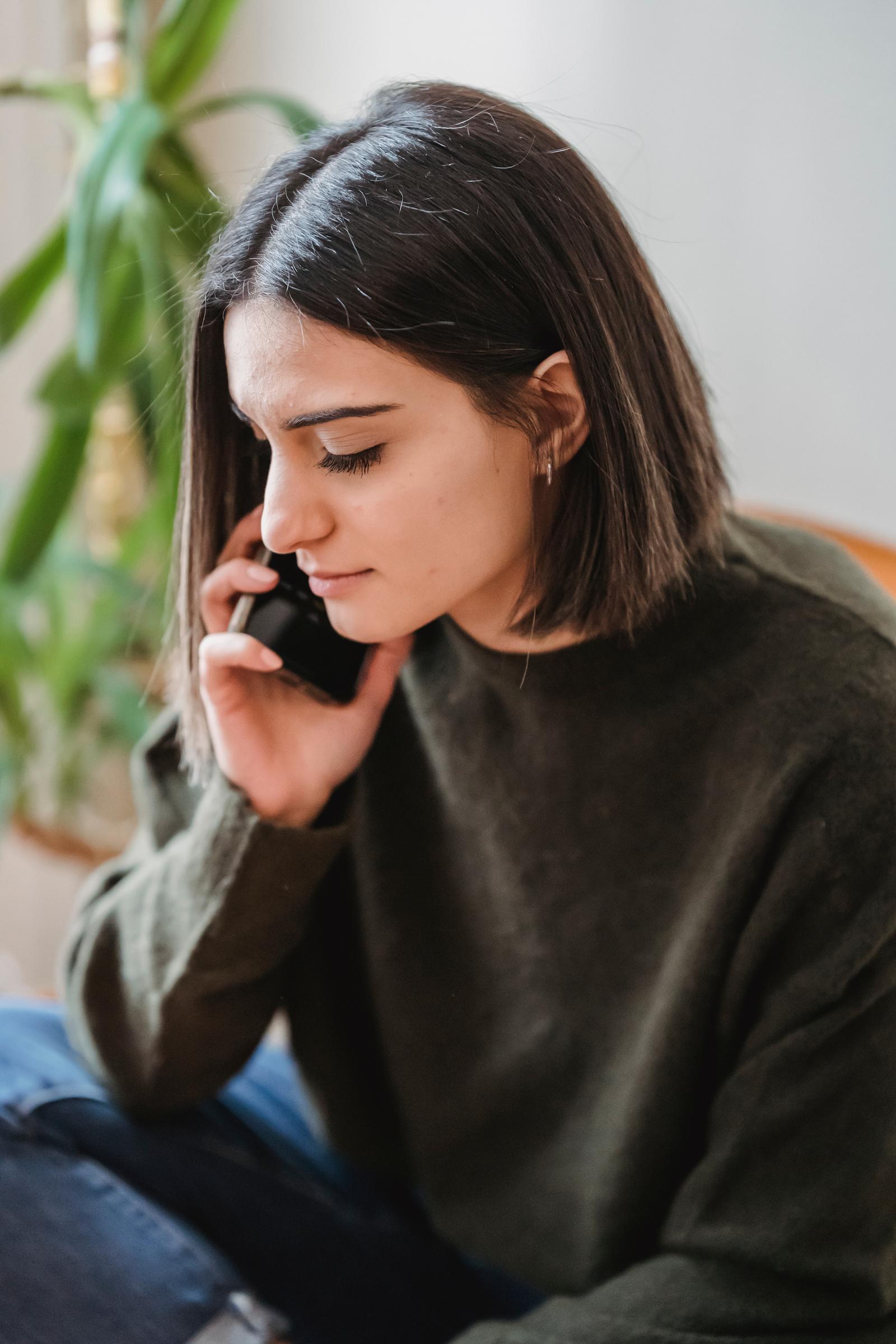 CONTACT US
123 Anywhere St., Any City,ST 12345
123-456-7890
hello@reallygreatsite.com
@reallygreatsite
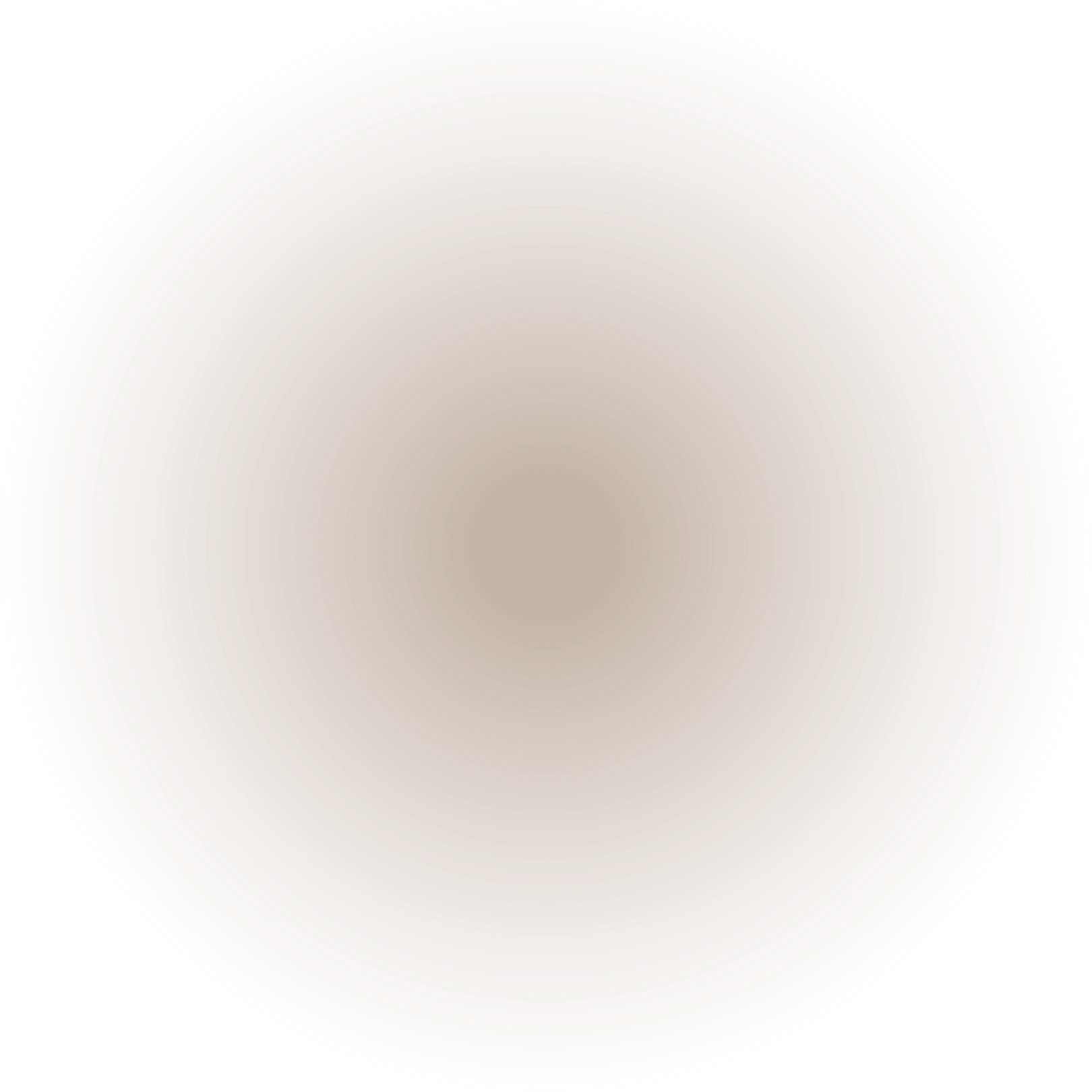 reallygreatsite.com
Resource Page
Use these design resources in your Canva Presentation.
FONTS
DESIGN ELEMENTS
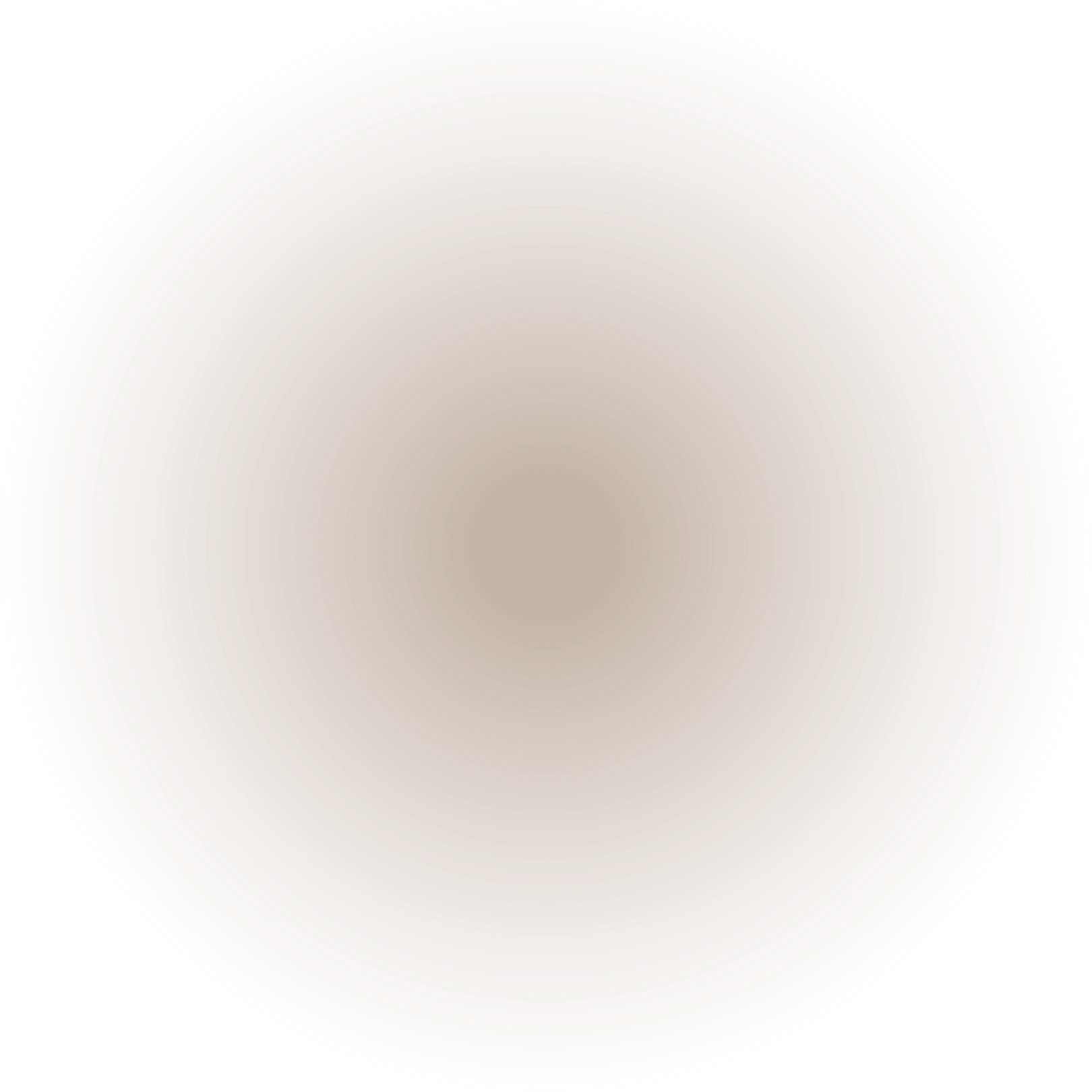 This presentation template
uses the following free fonts:
TITLES:
FORUM

HEADERS:
FORUM

BODY COPY:
LATO
You can find these fonts online too.
COLORS
#3B3120
#FFFEFB
#8B6C53
DON'T FORGET TO DELETE THIS PAGE BEFORE PRESENTING.
Credits
This presentation template is free for everyone to use thanks to the following:
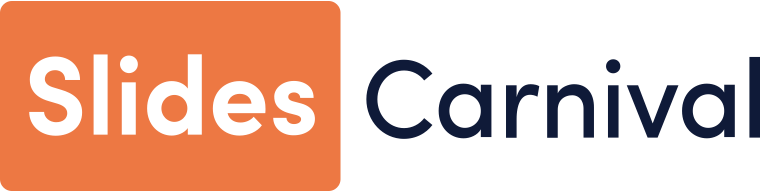 for the presentation template
Pexels, Pixabay
for the photos
Happy designing!